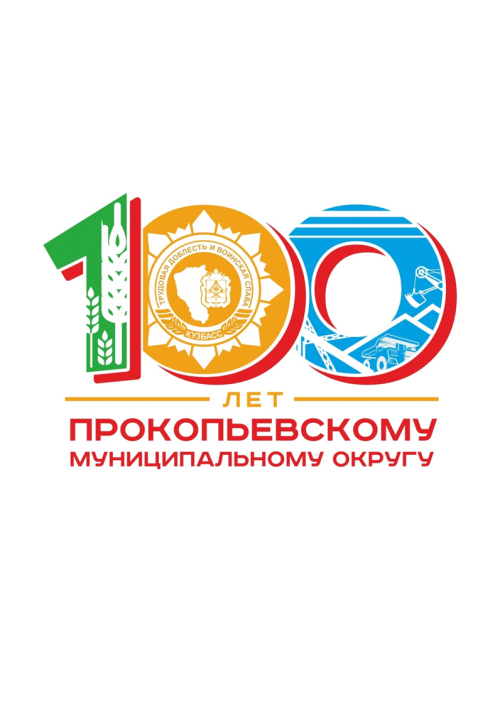 Мемориальная деятельность библиотек 
Прокопьевского муниципального округа
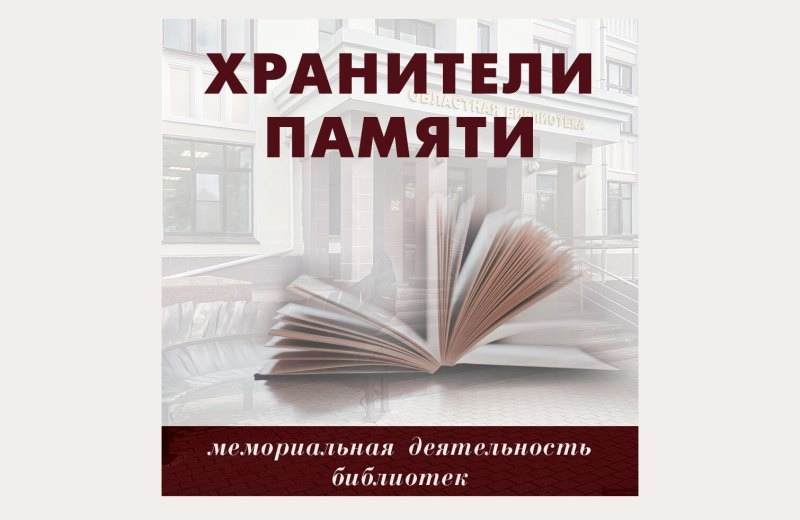 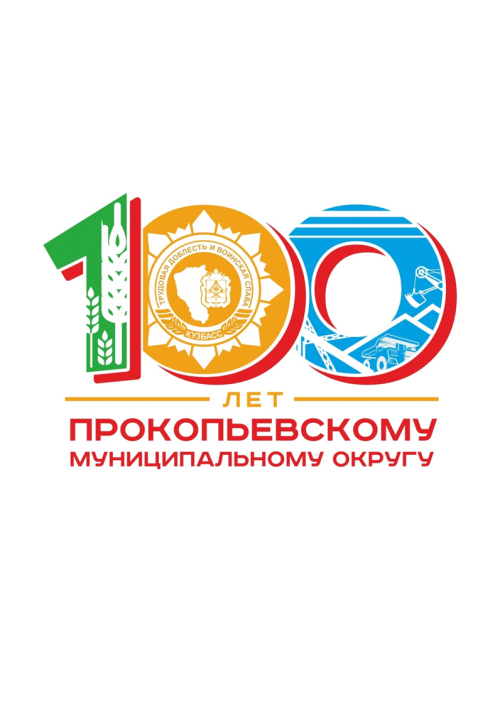 «Родословная моей земли»
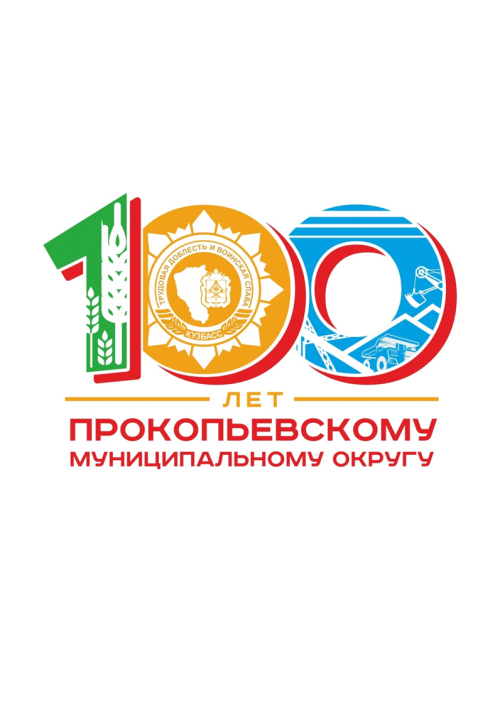 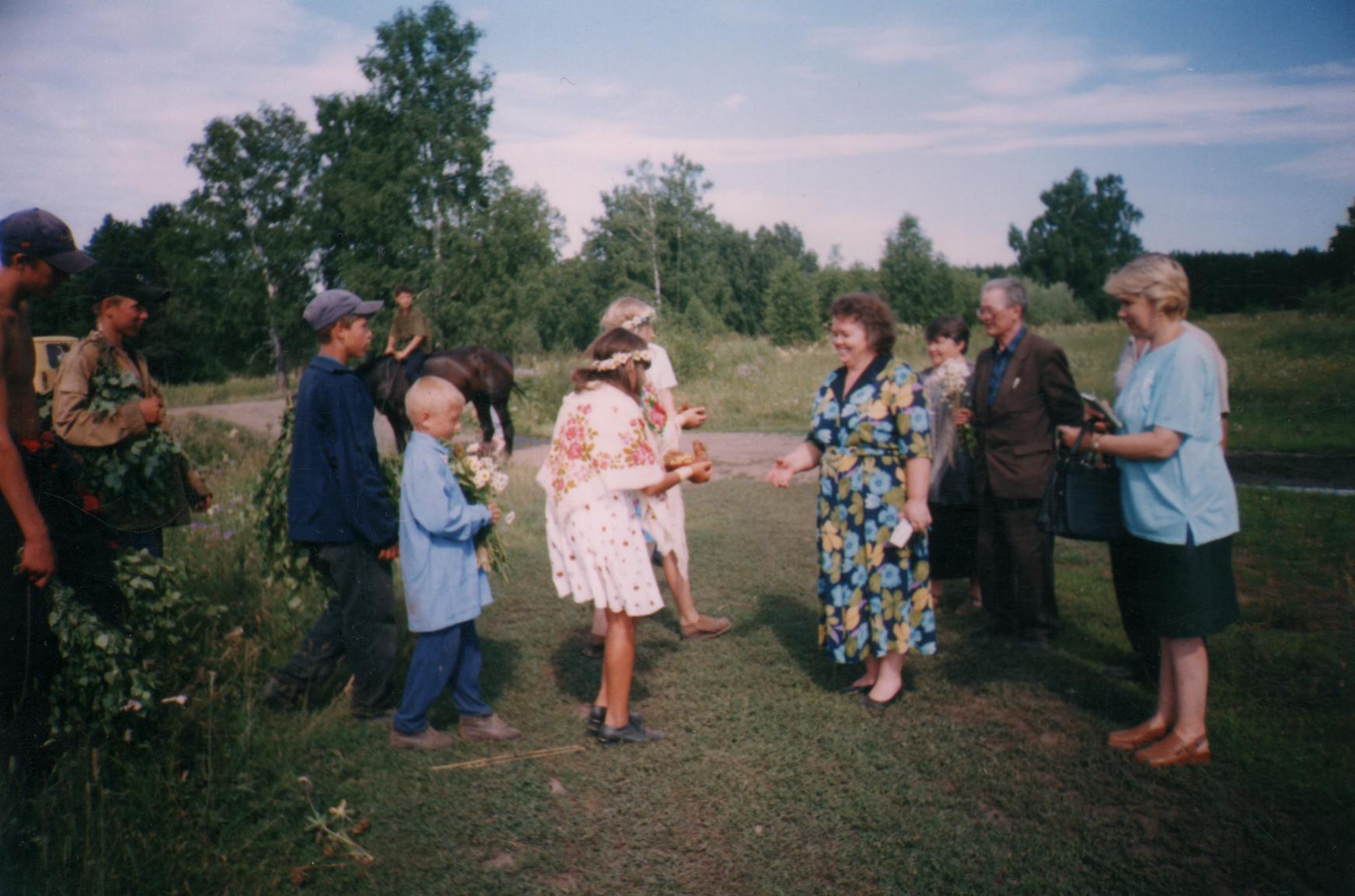 Экспедиция Малая родина
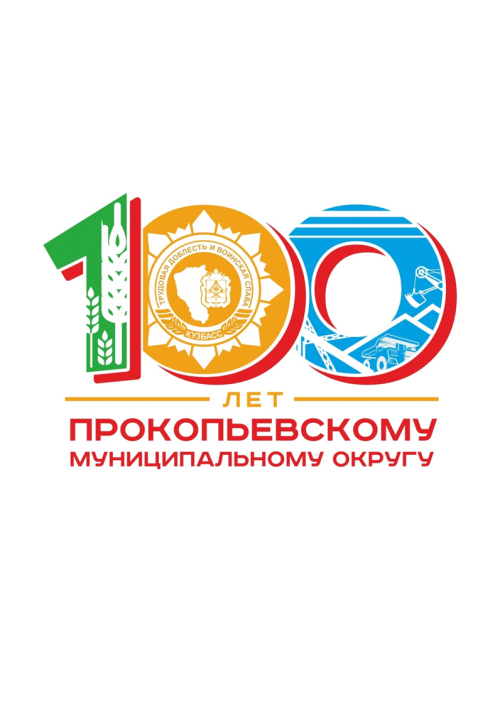 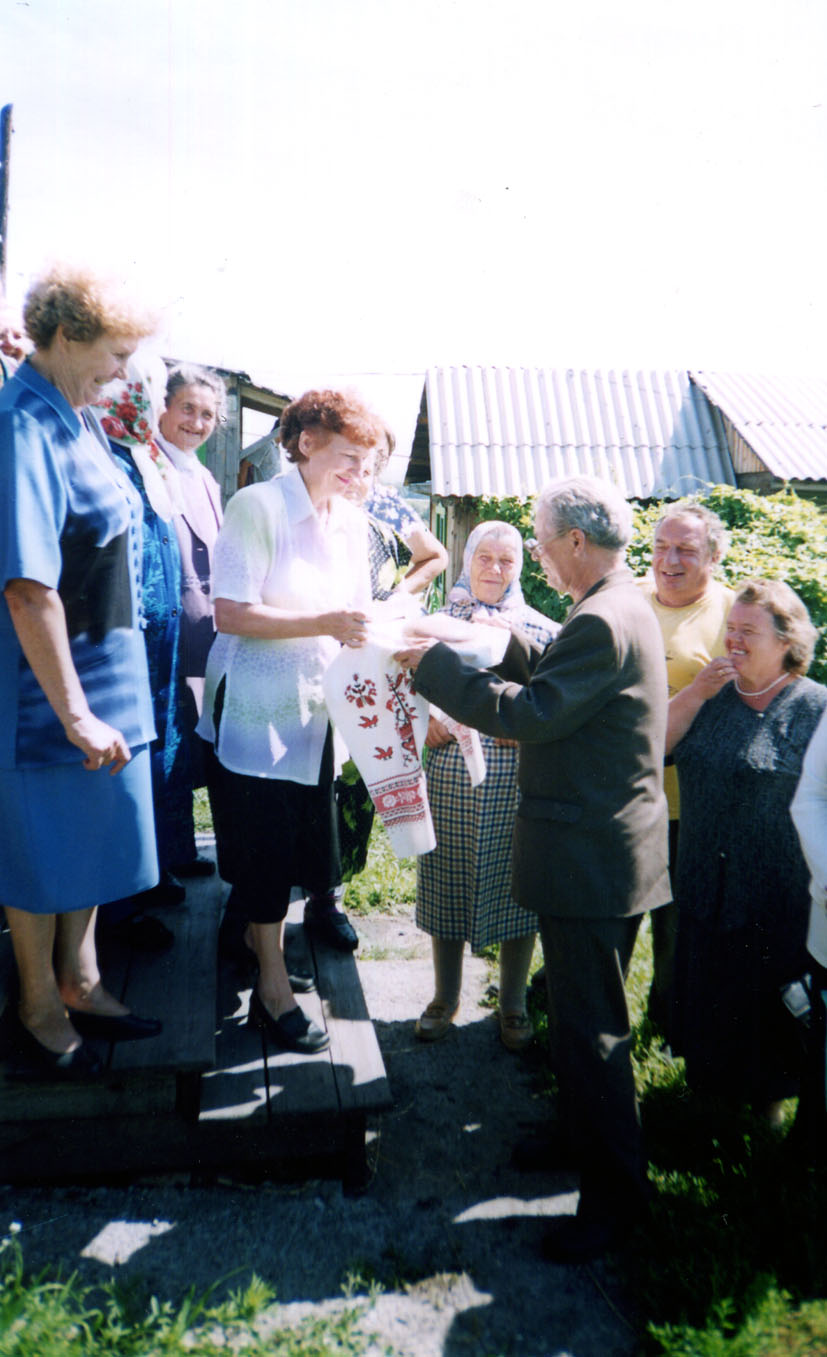 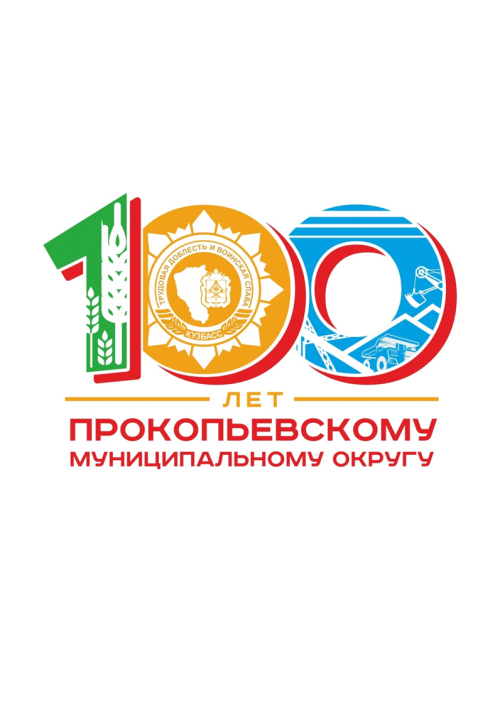 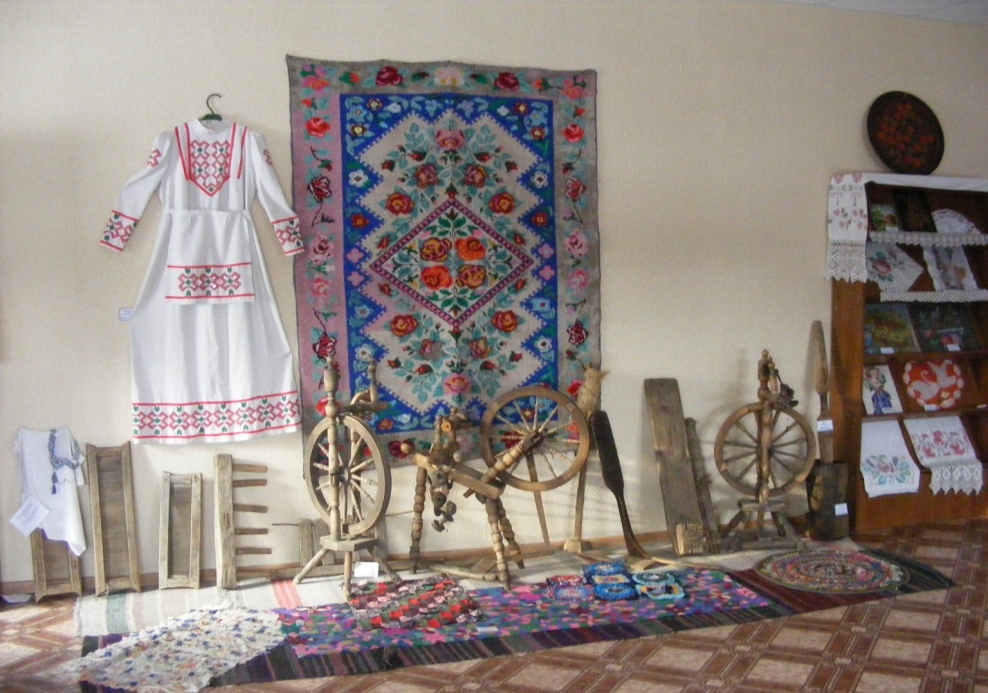 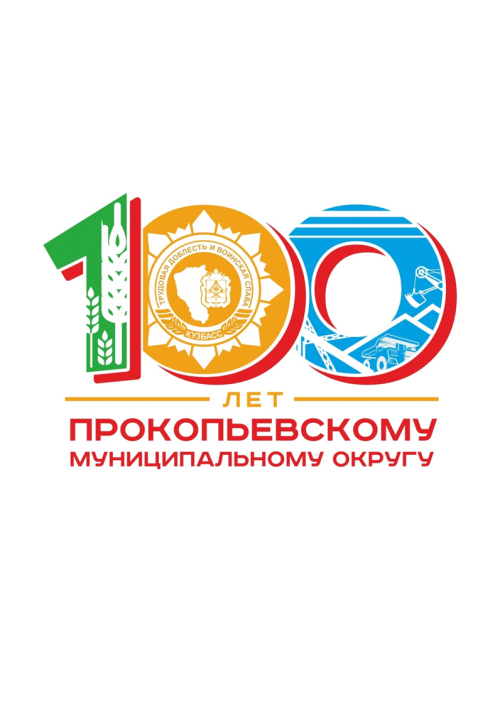 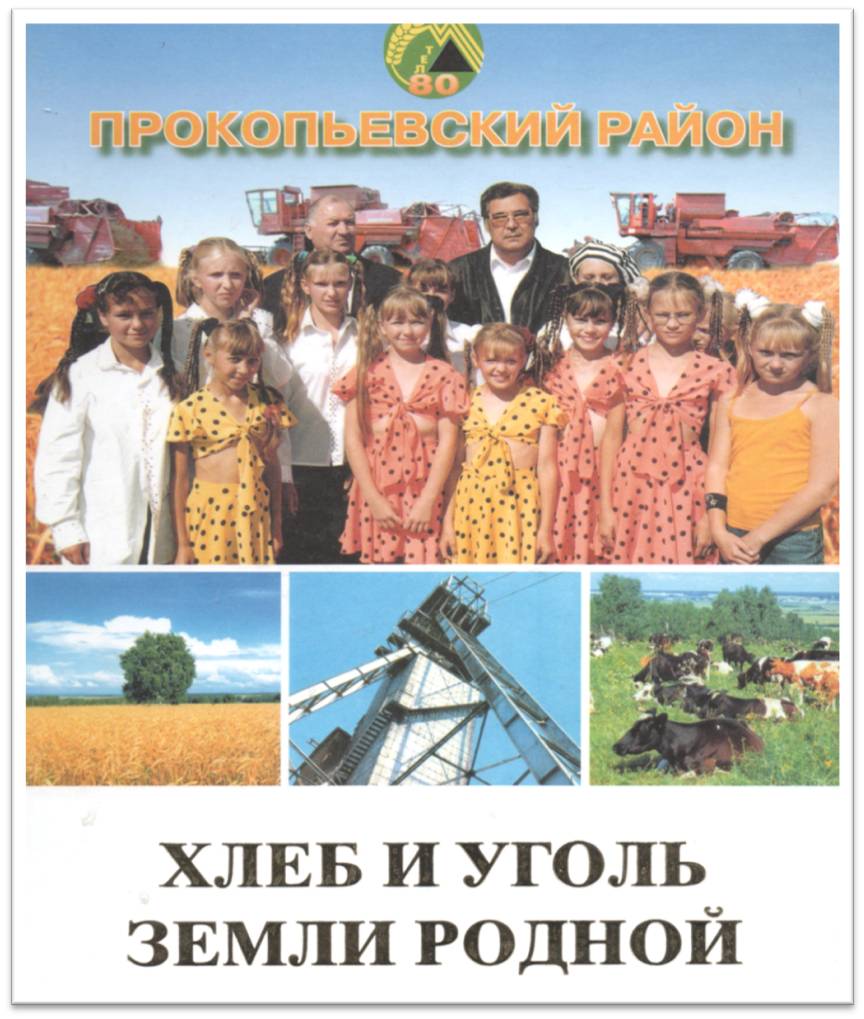 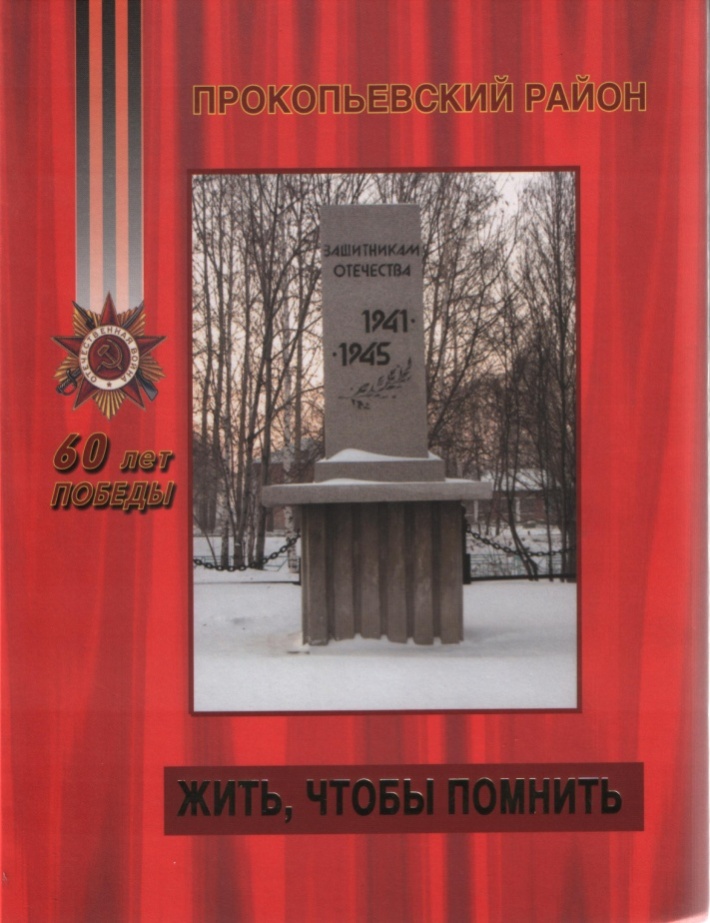 8
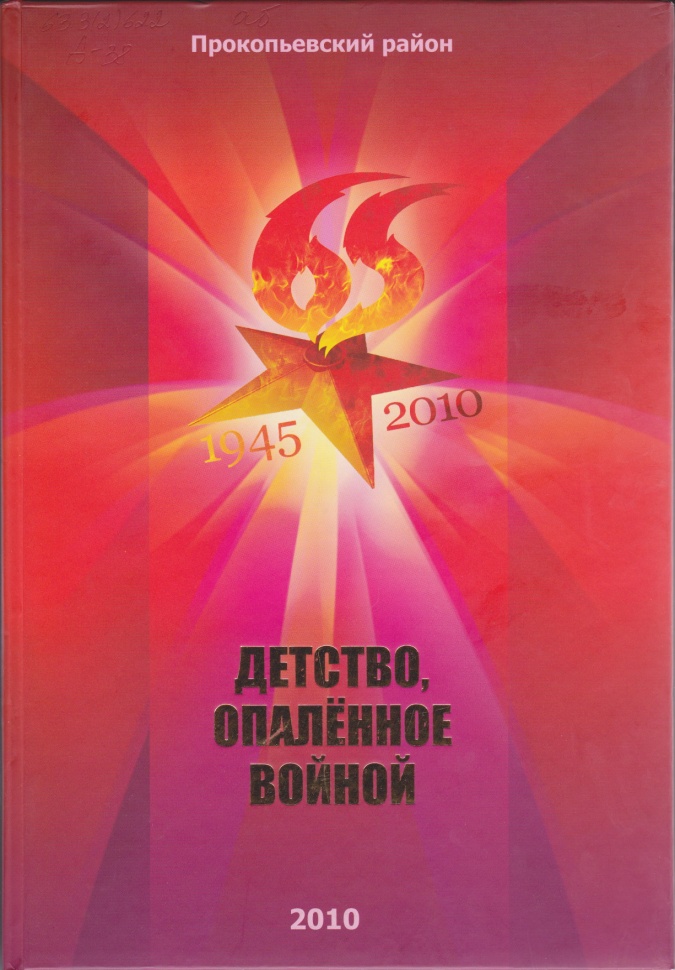 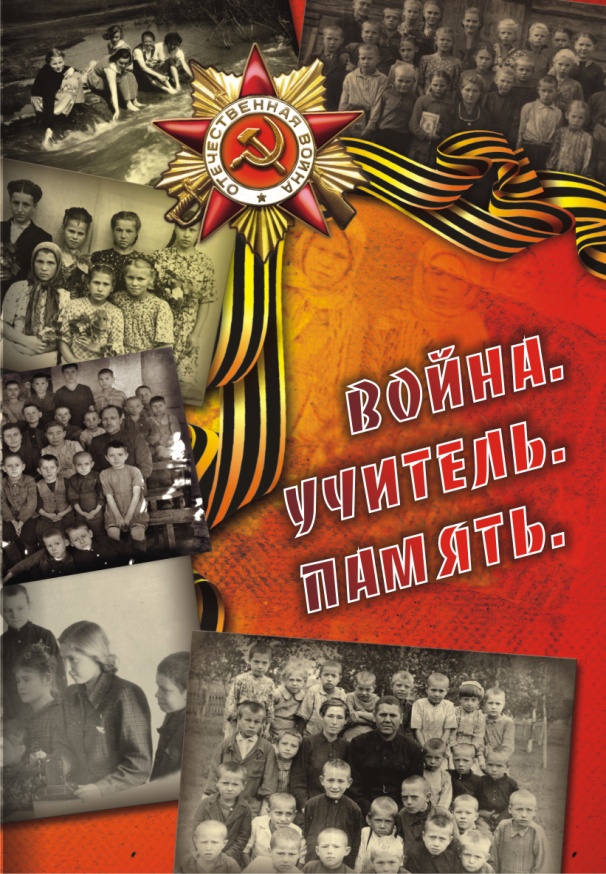 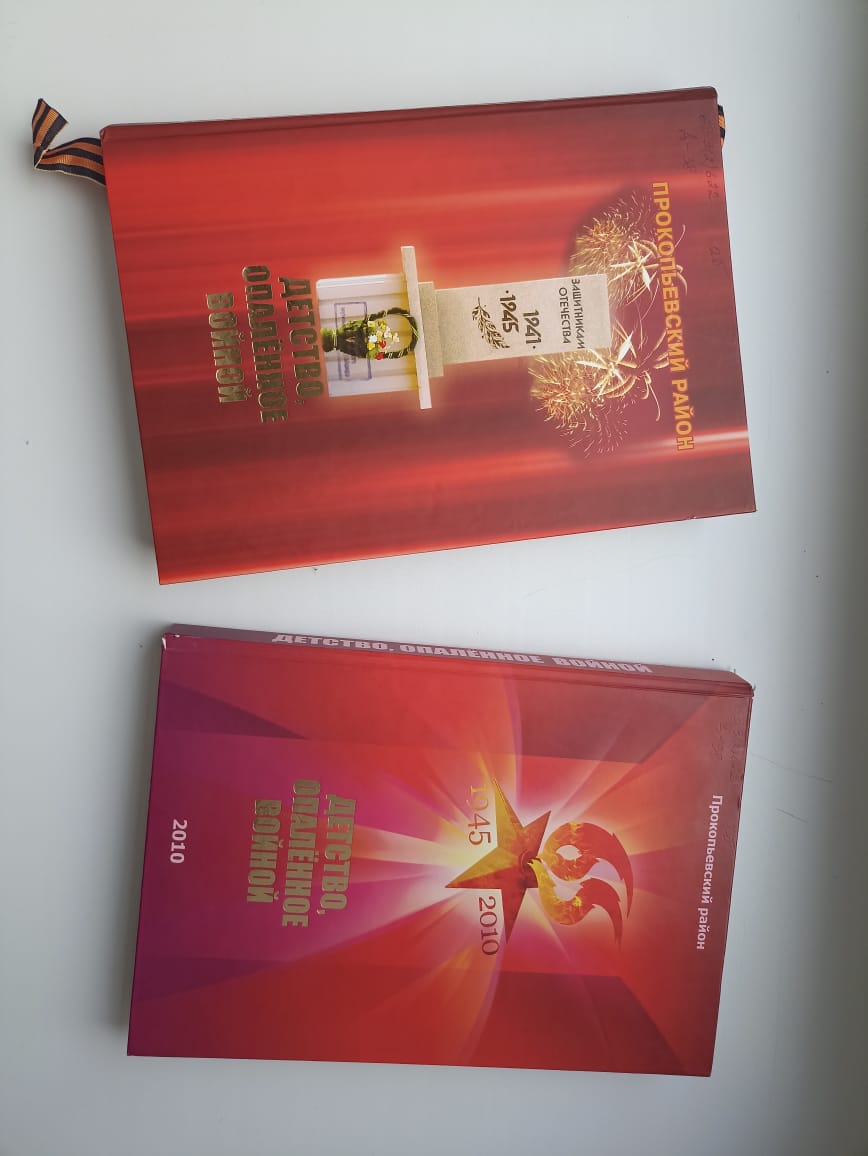 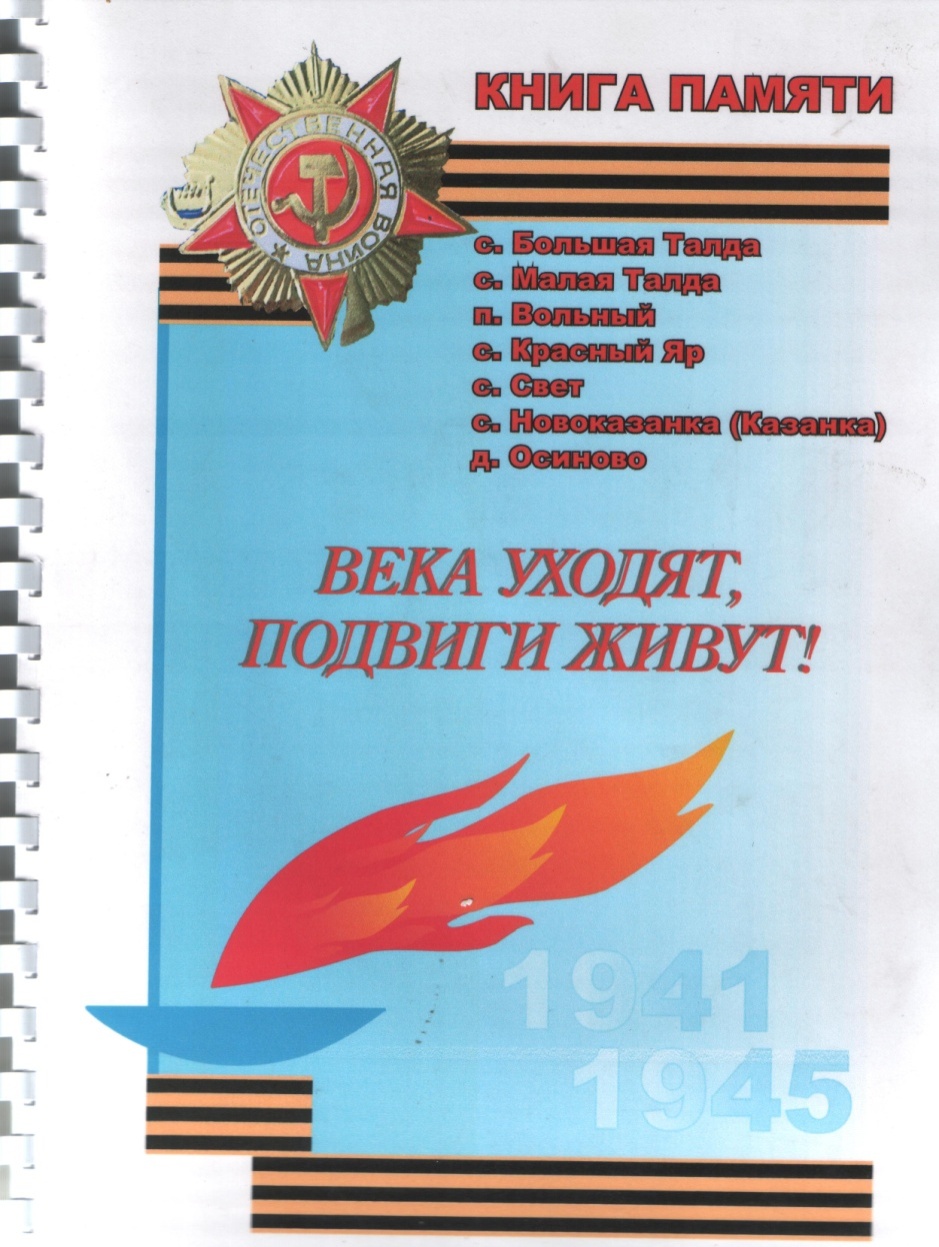 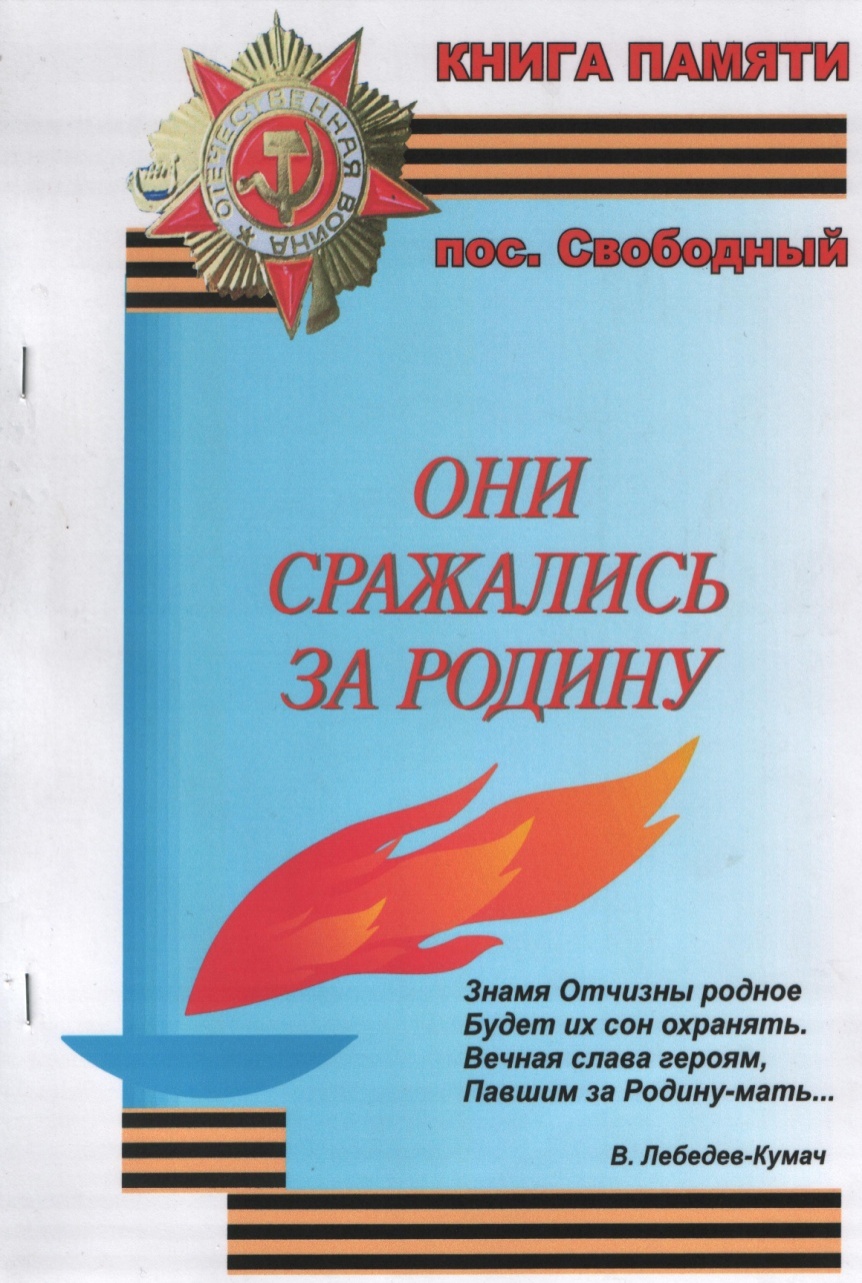 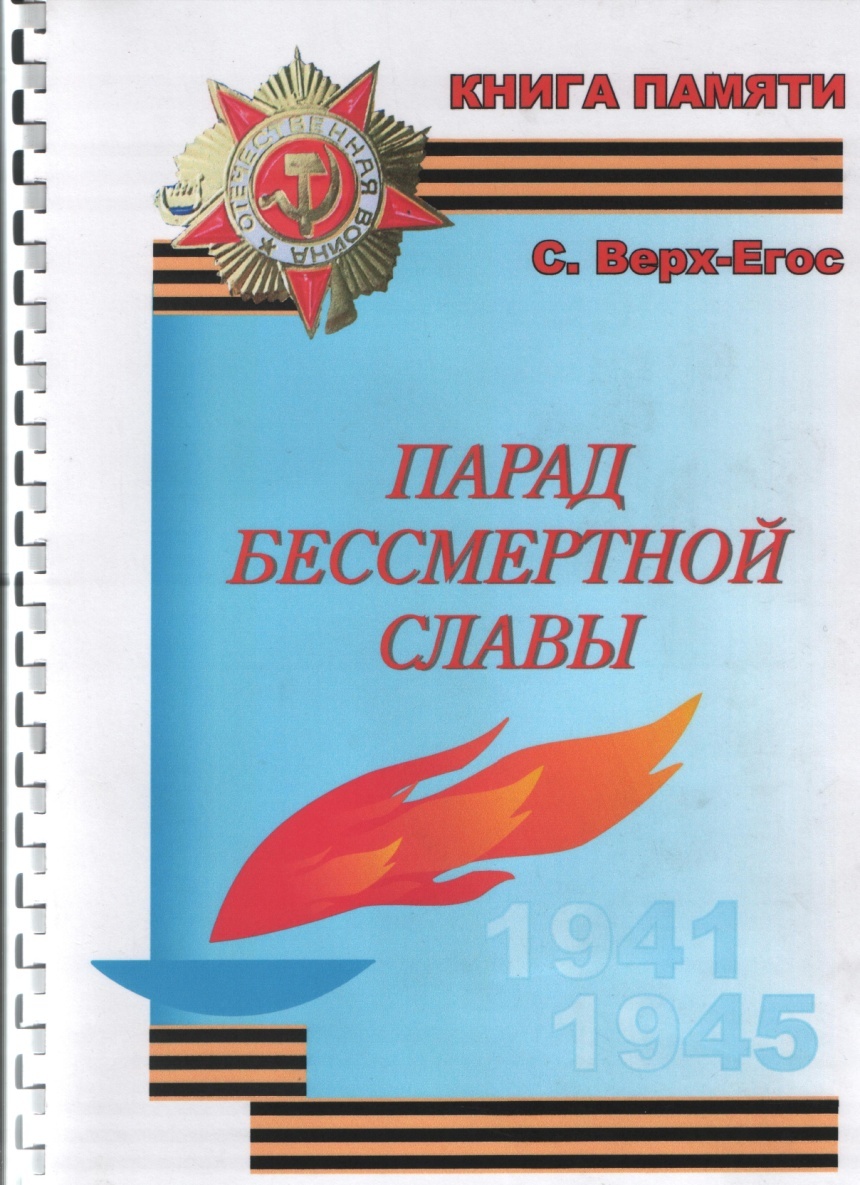 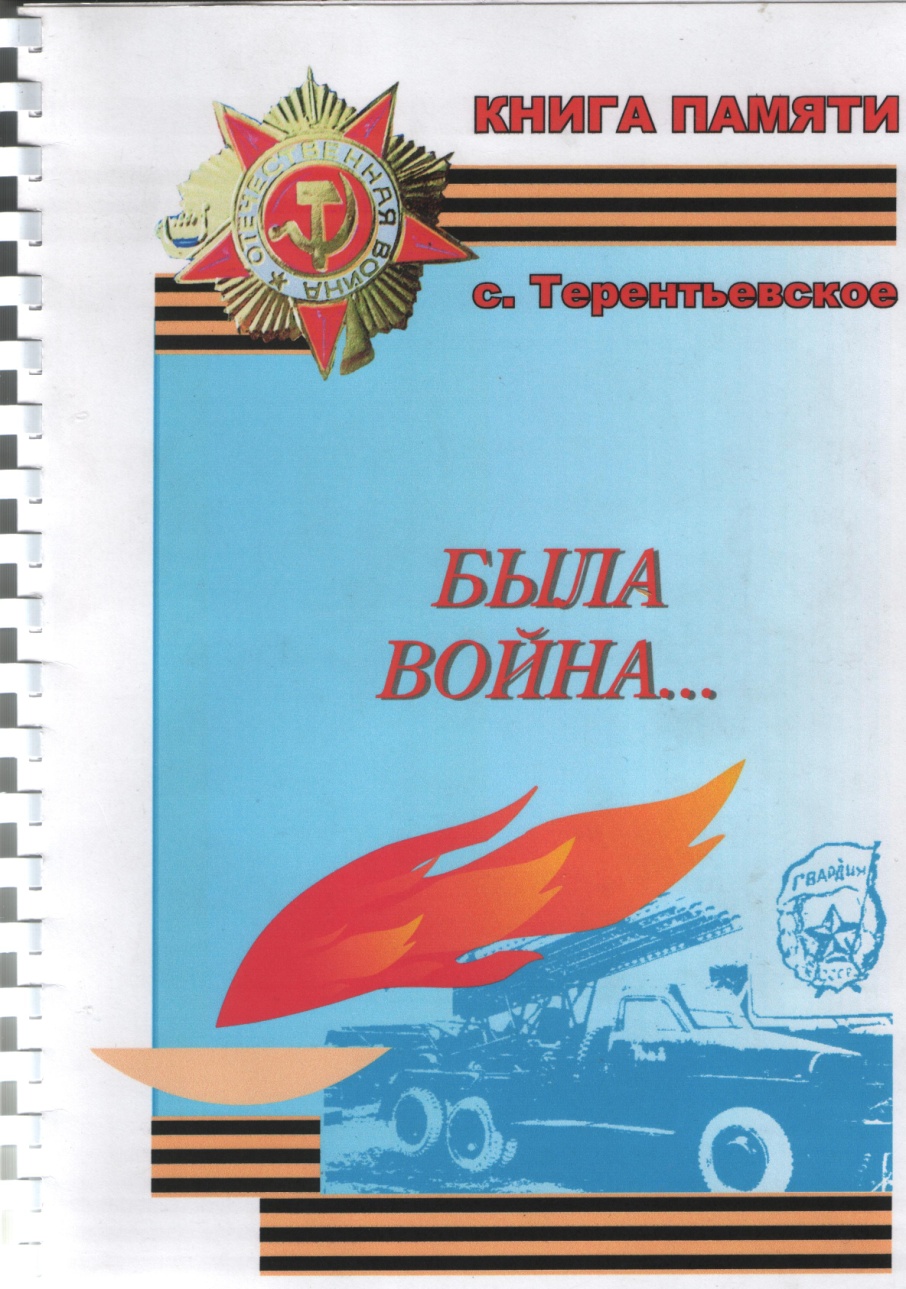 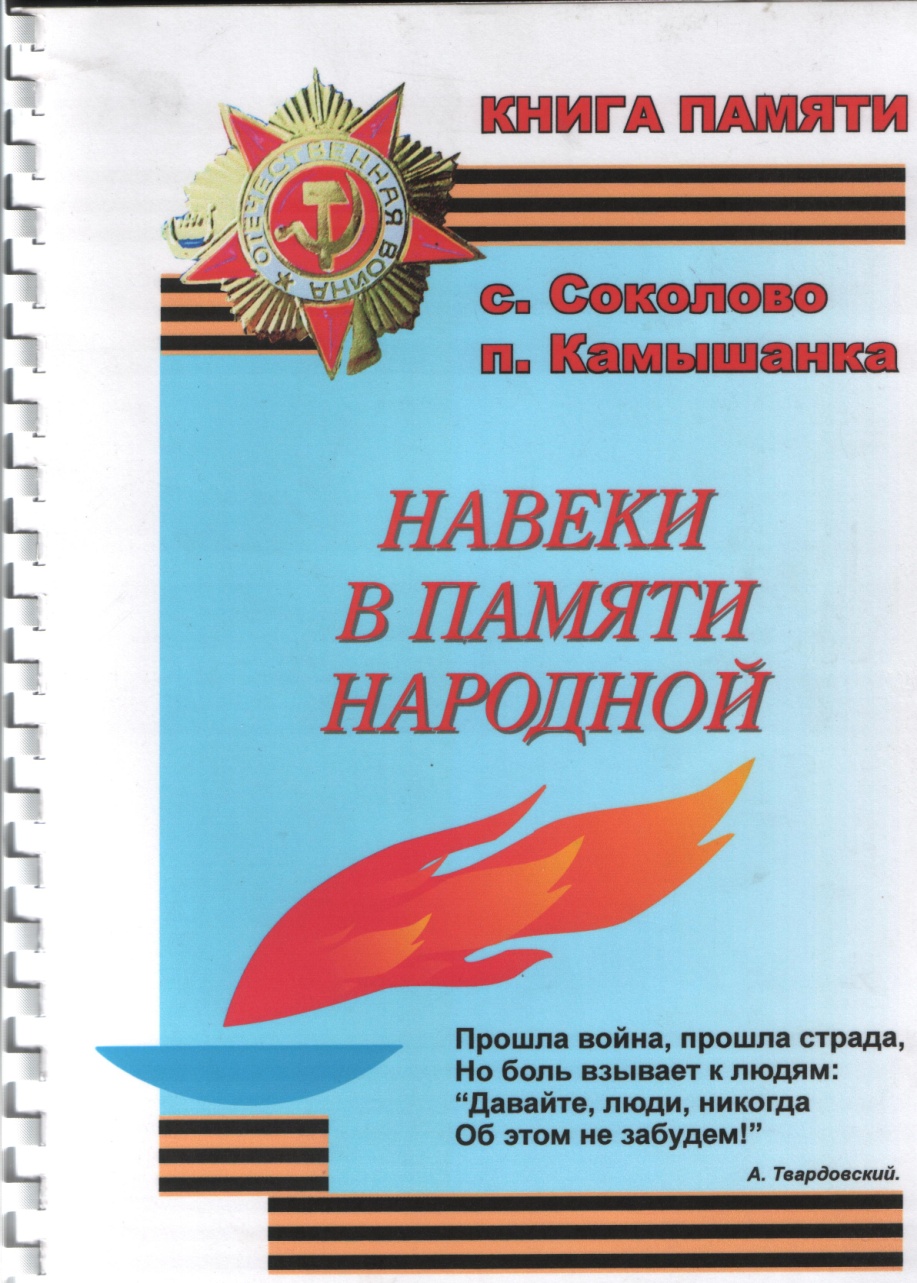 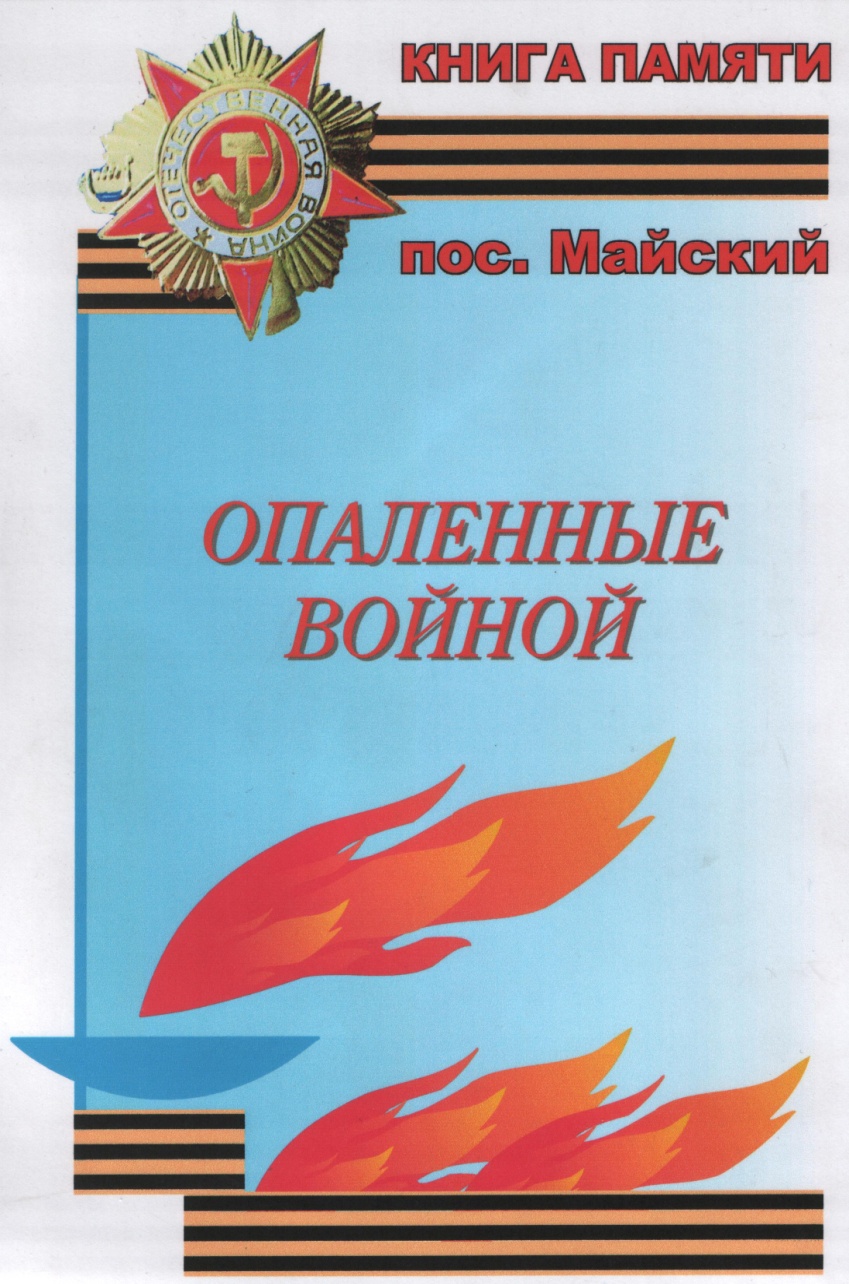 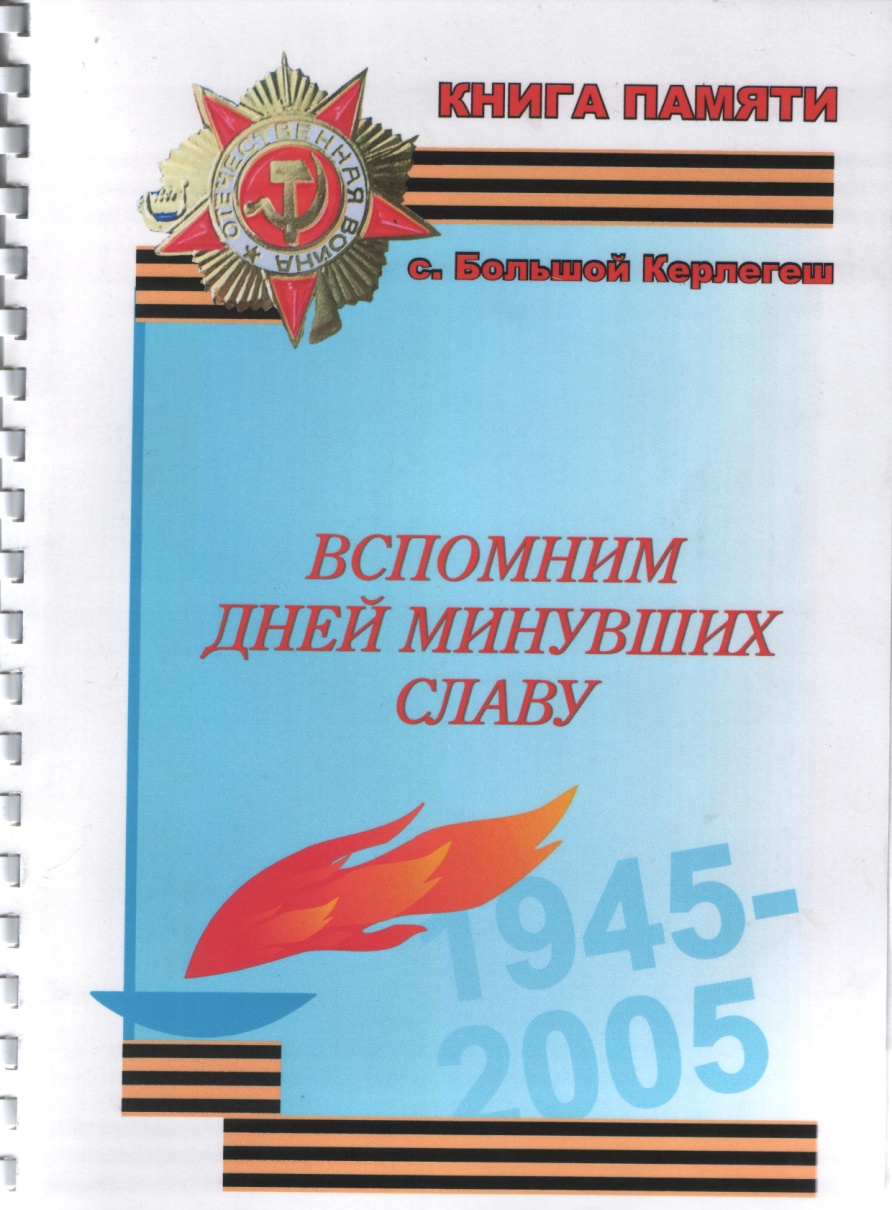 10
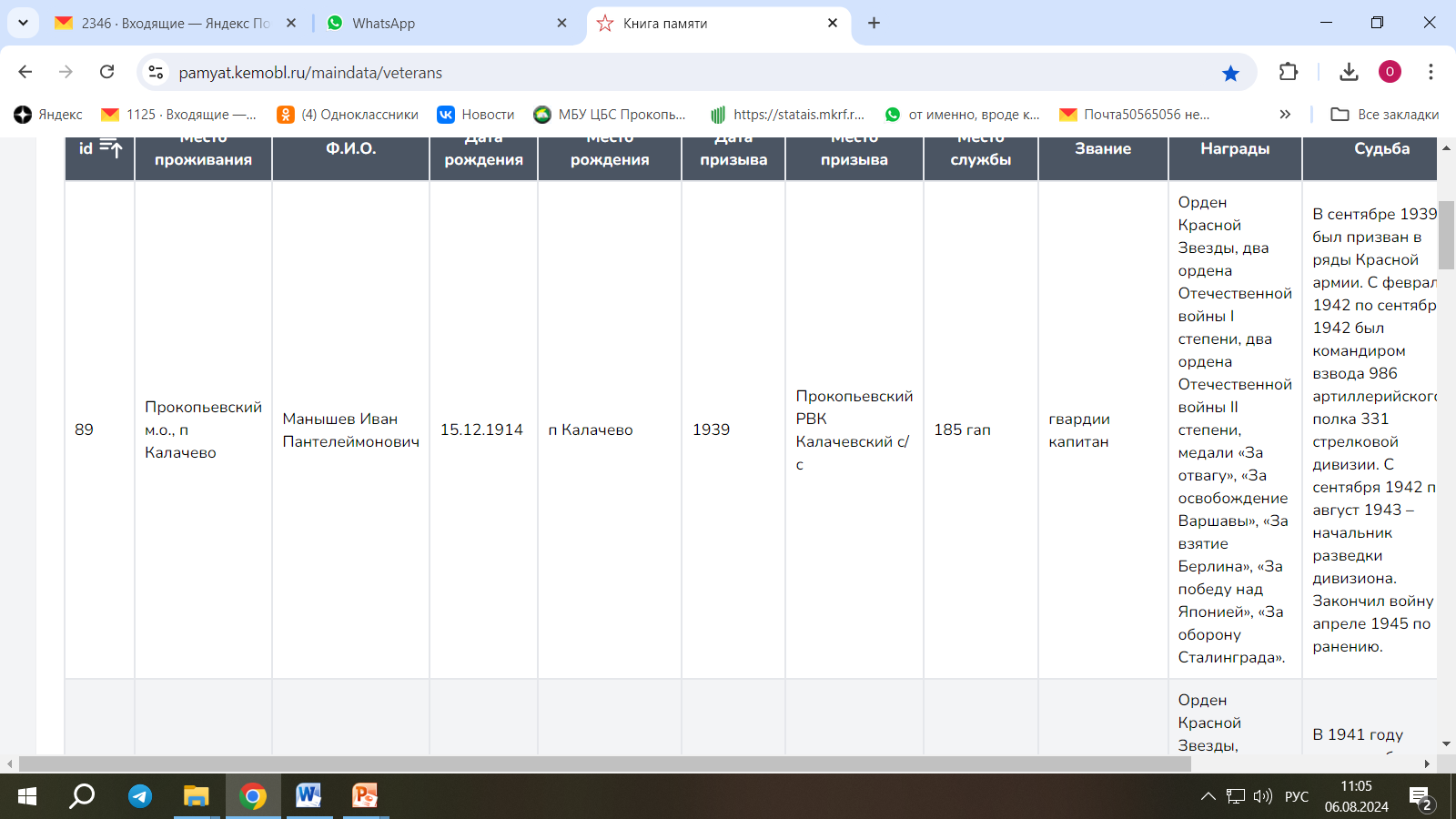 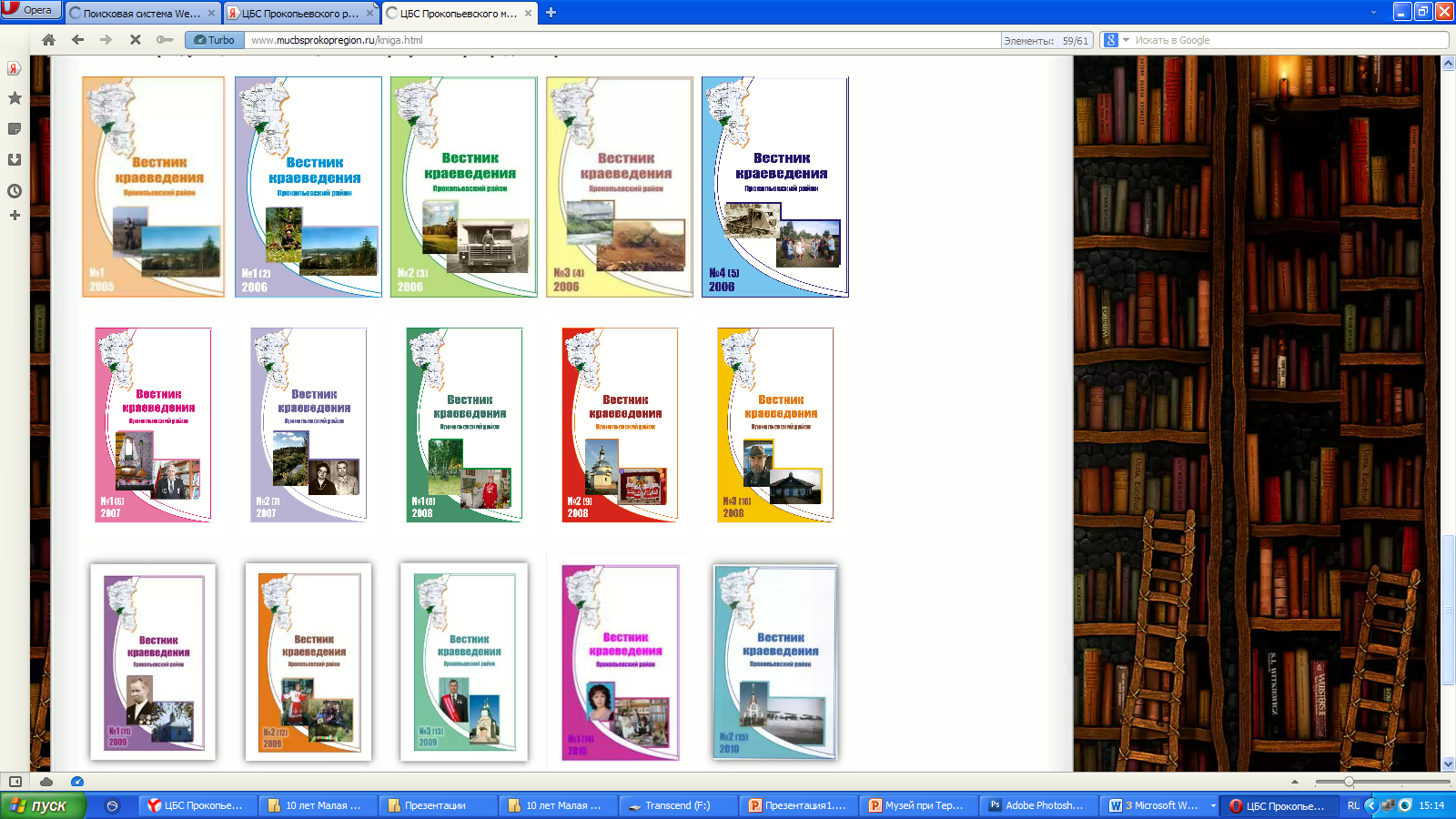 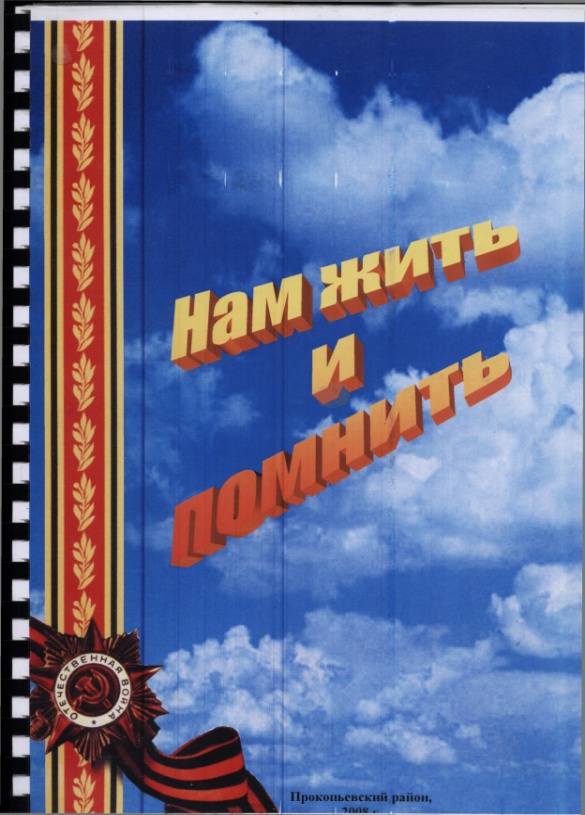 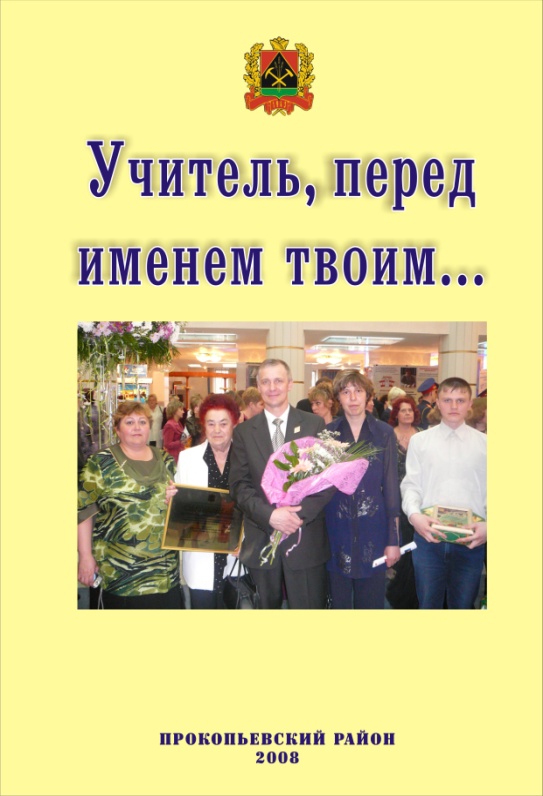 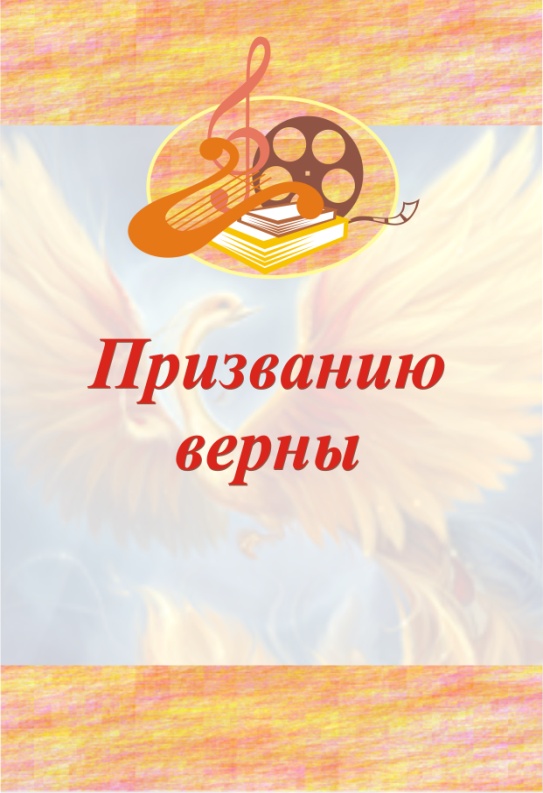 13
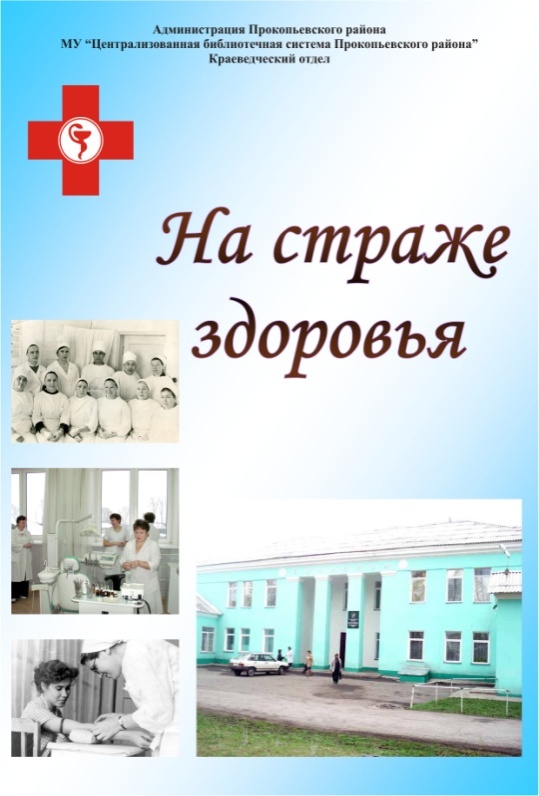 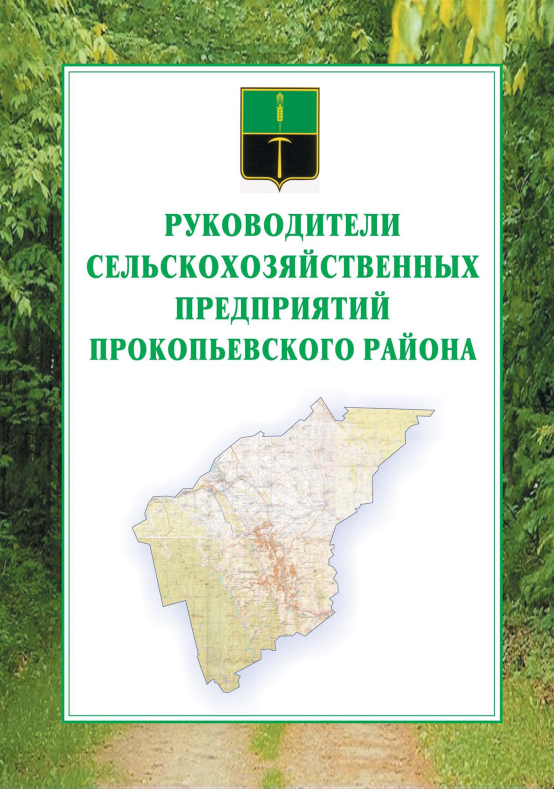 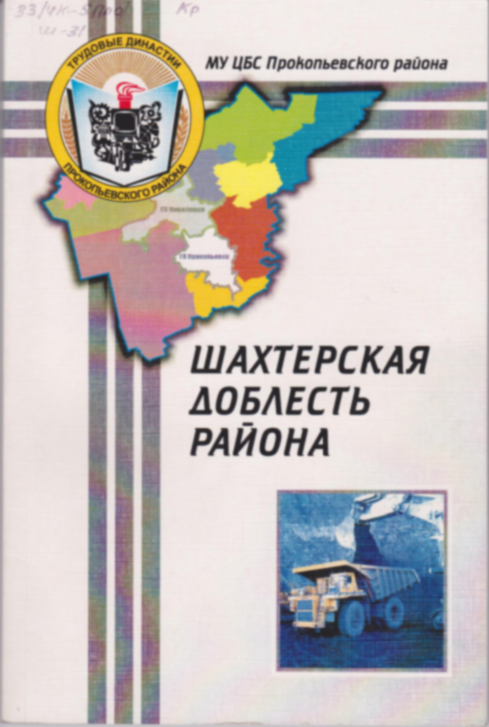 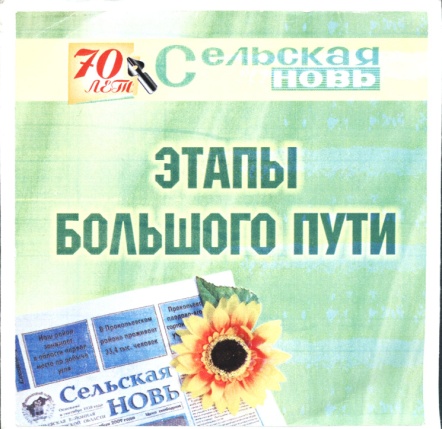 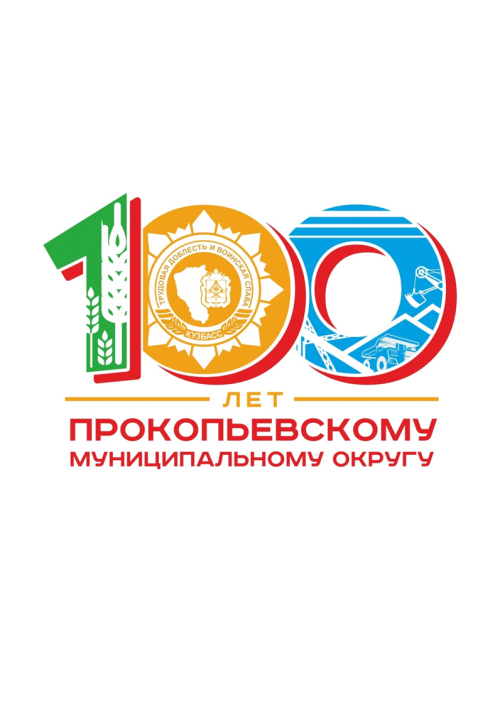 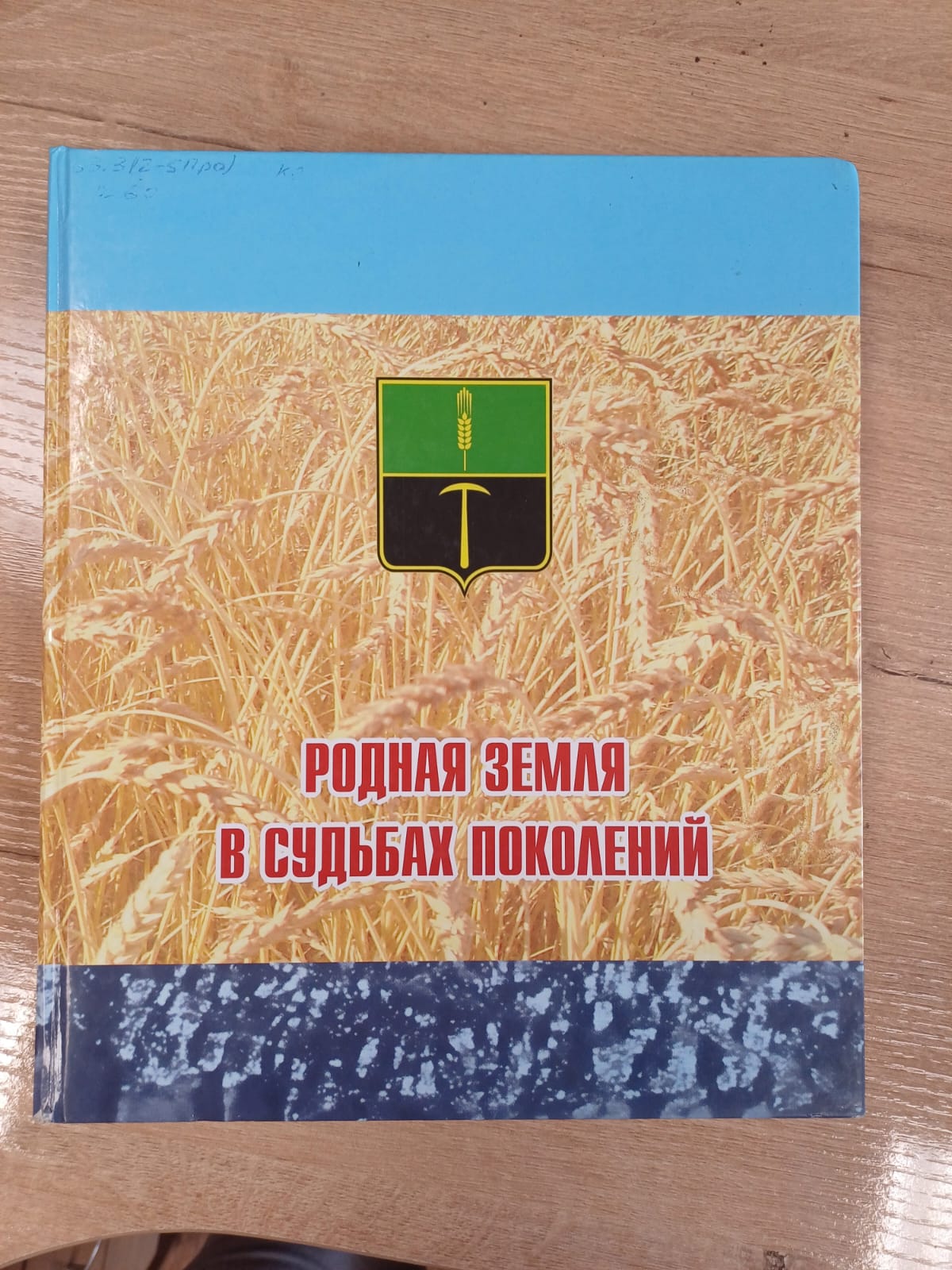 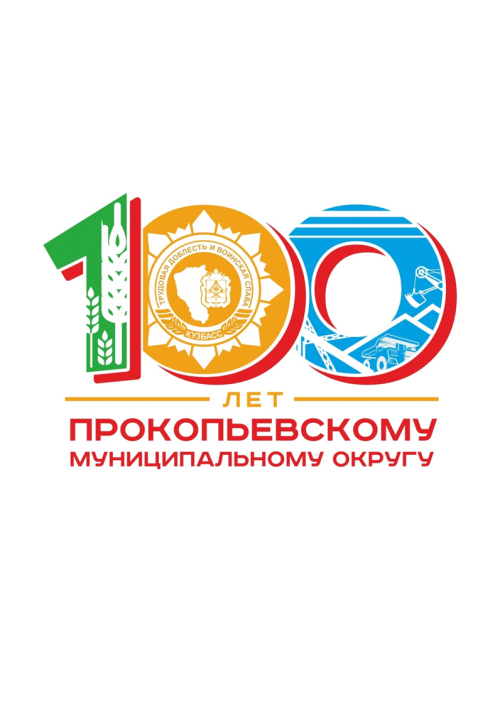 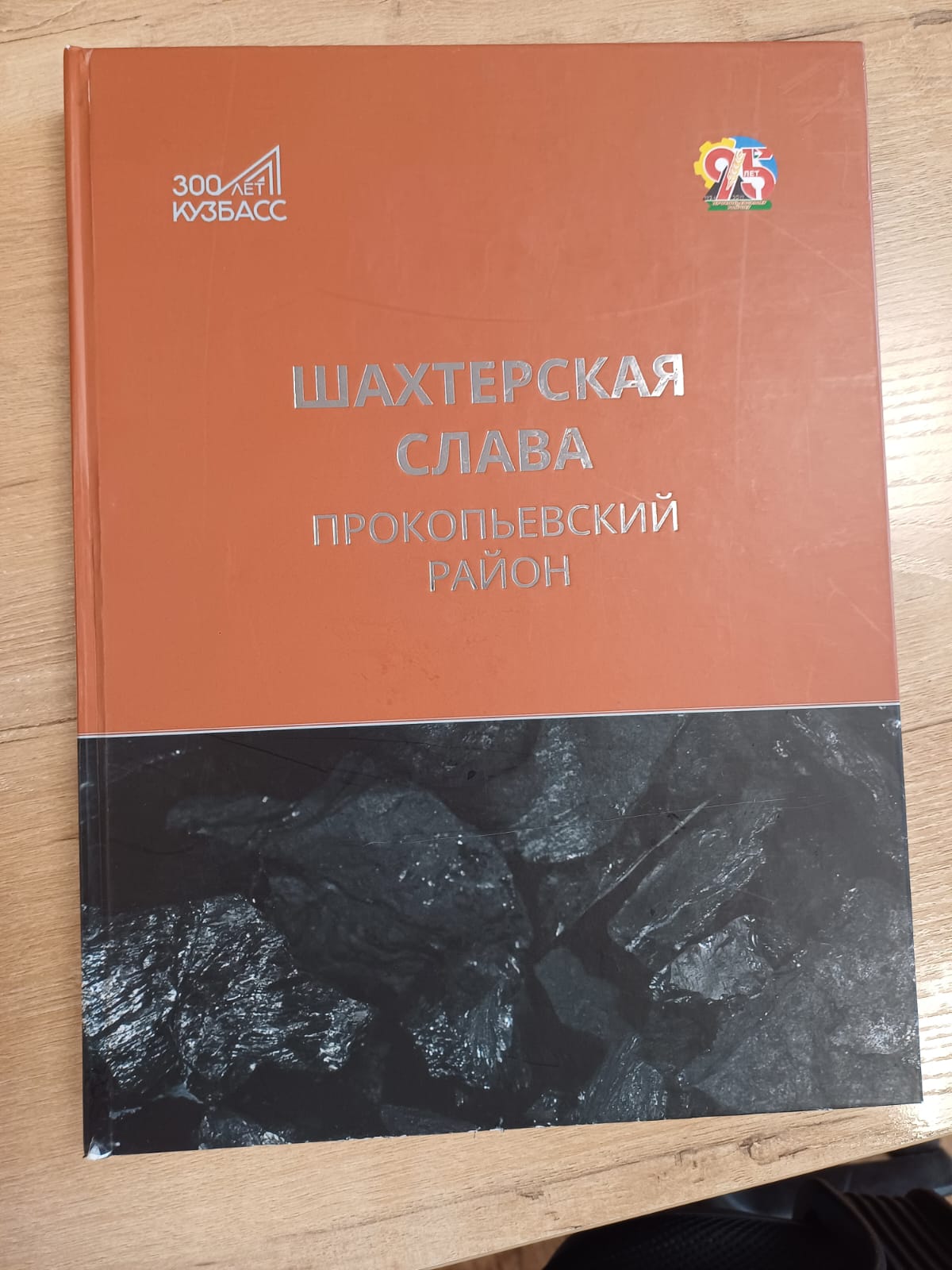 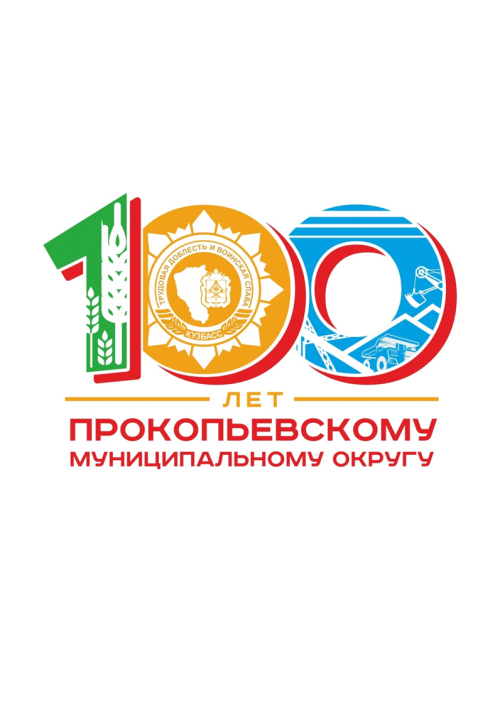 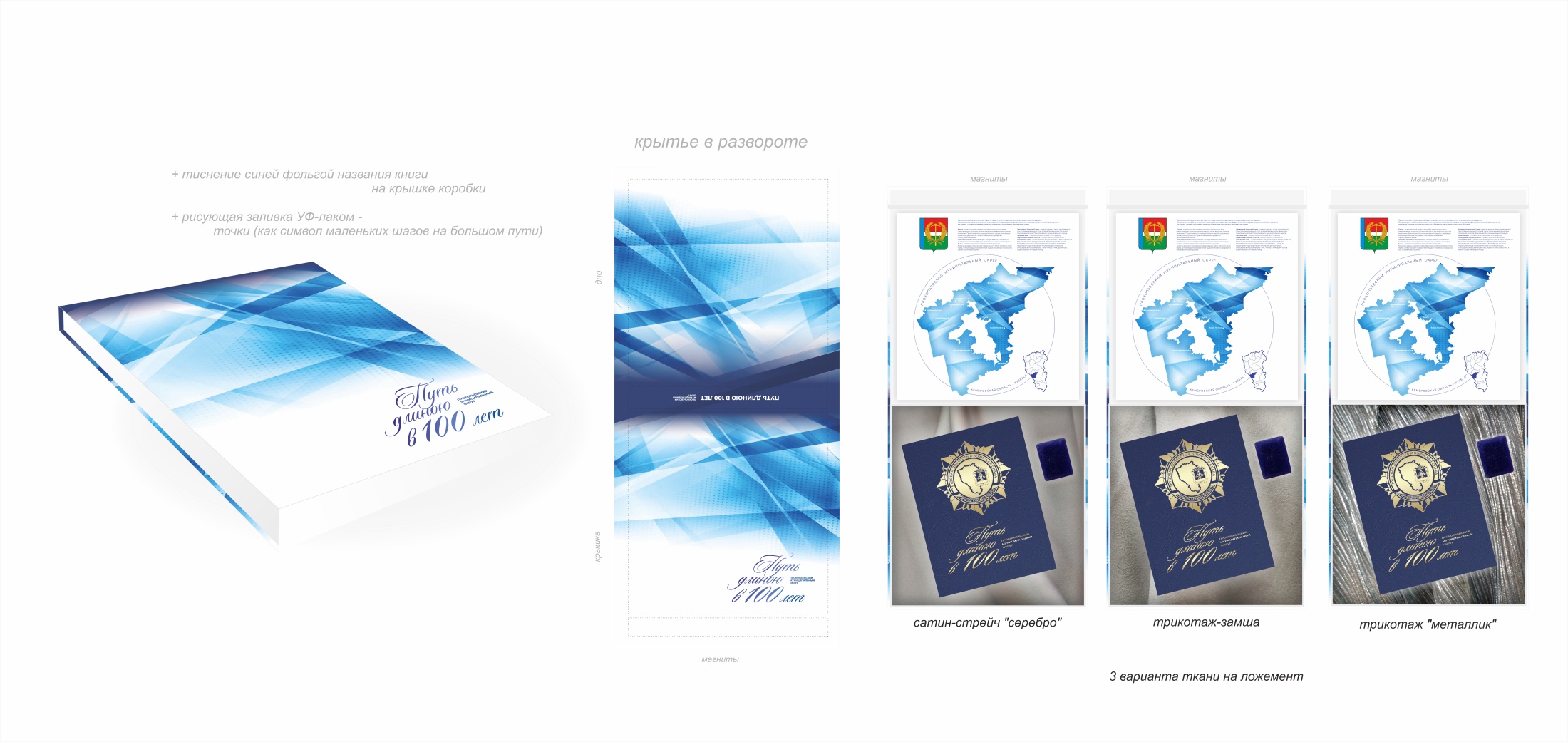 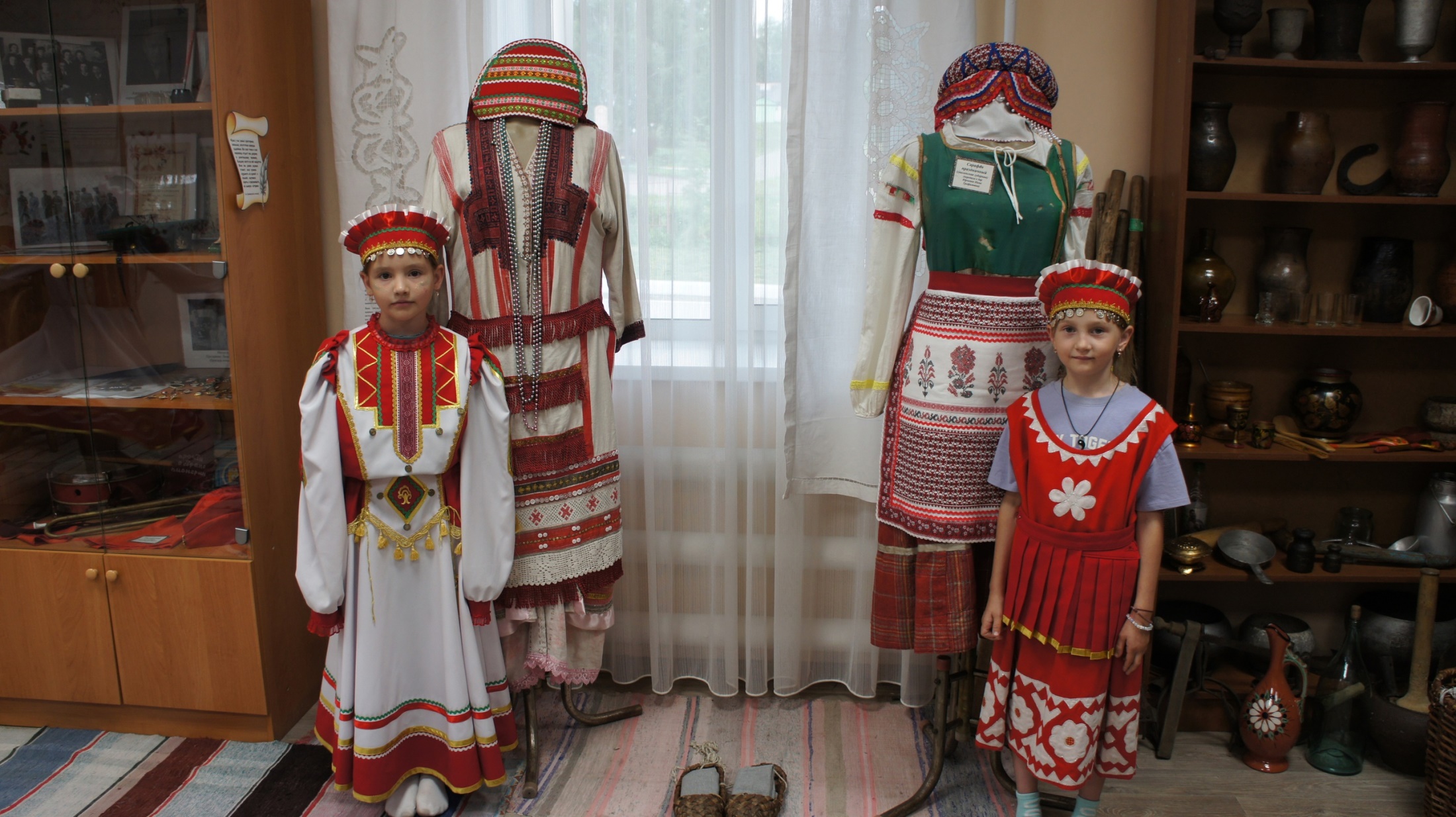 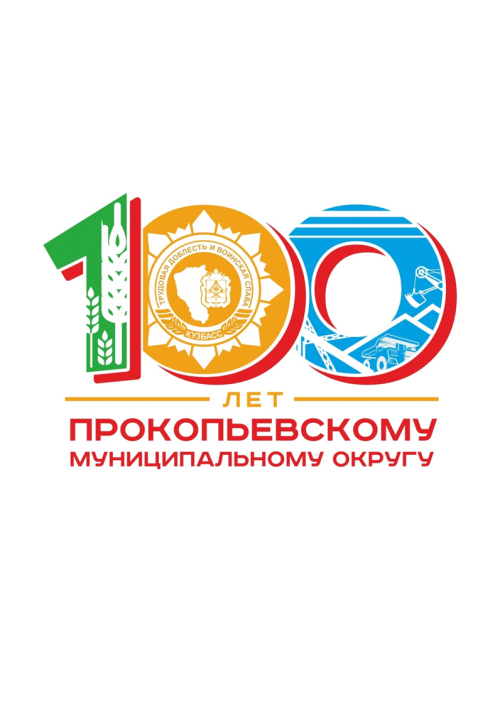 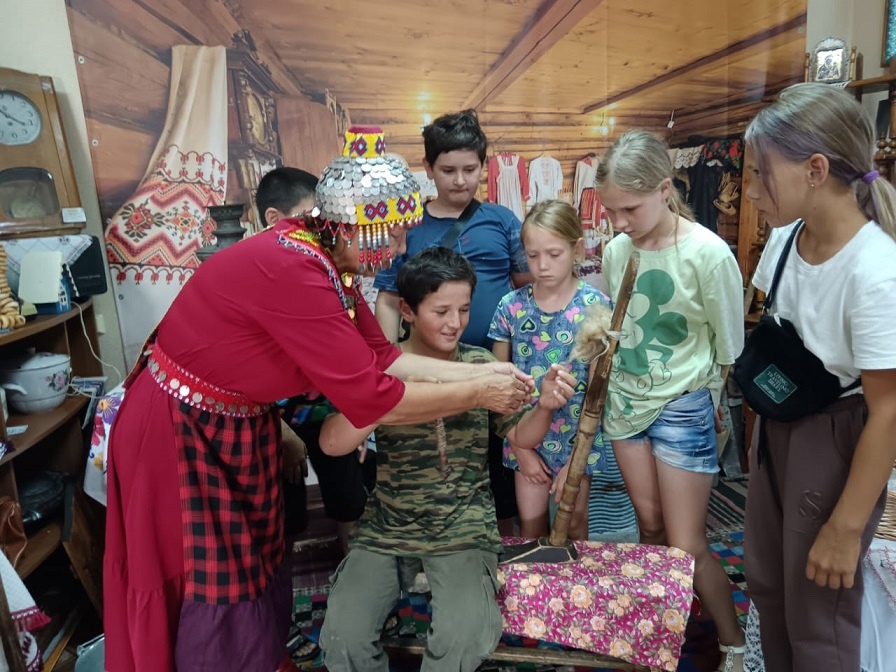 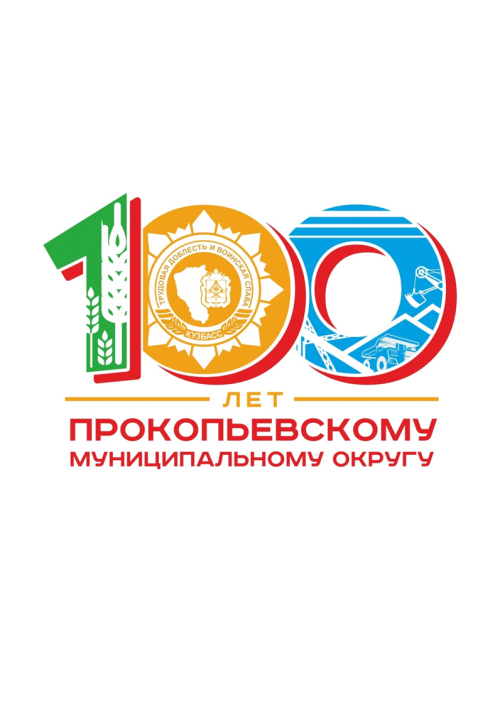 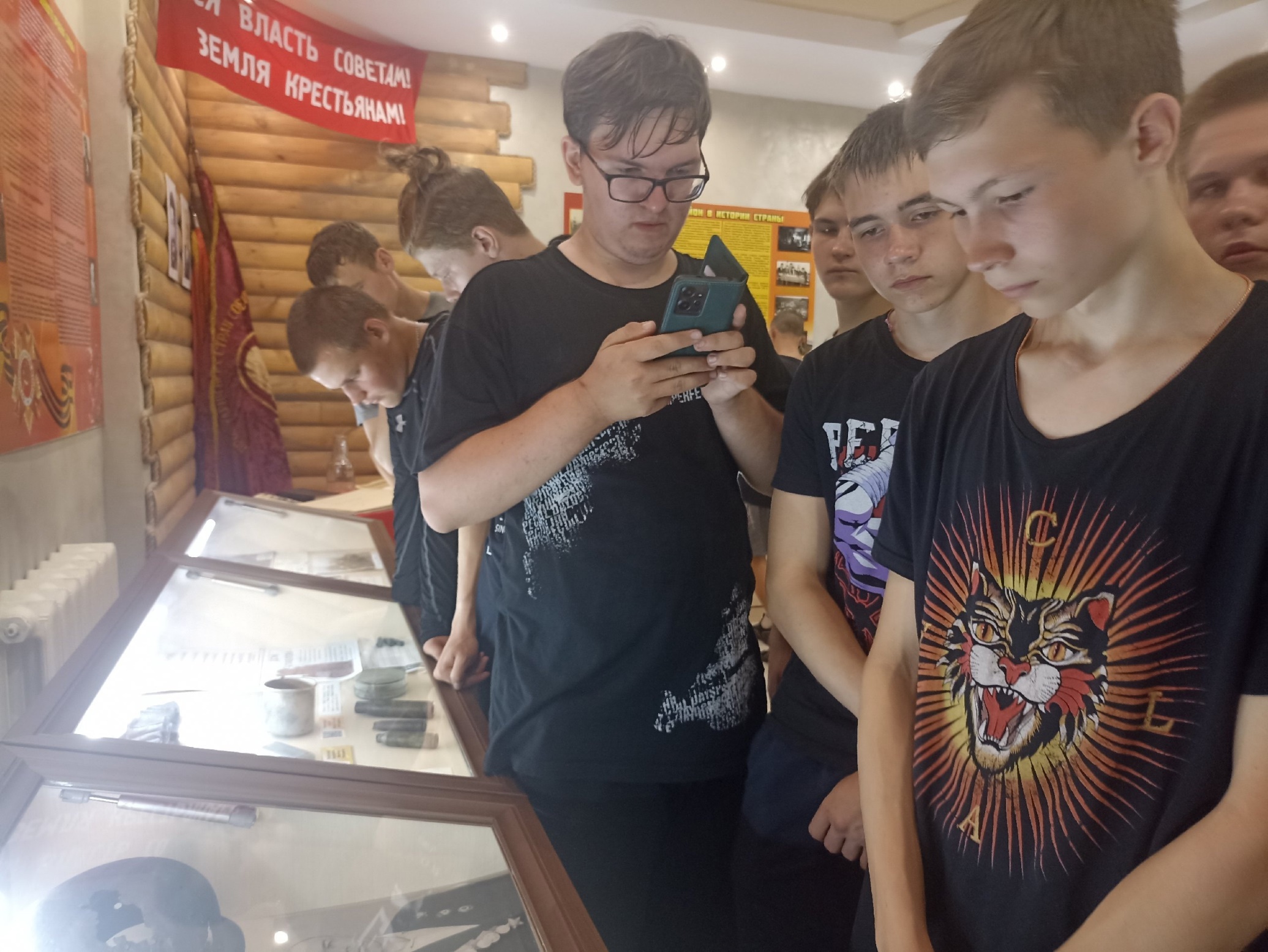 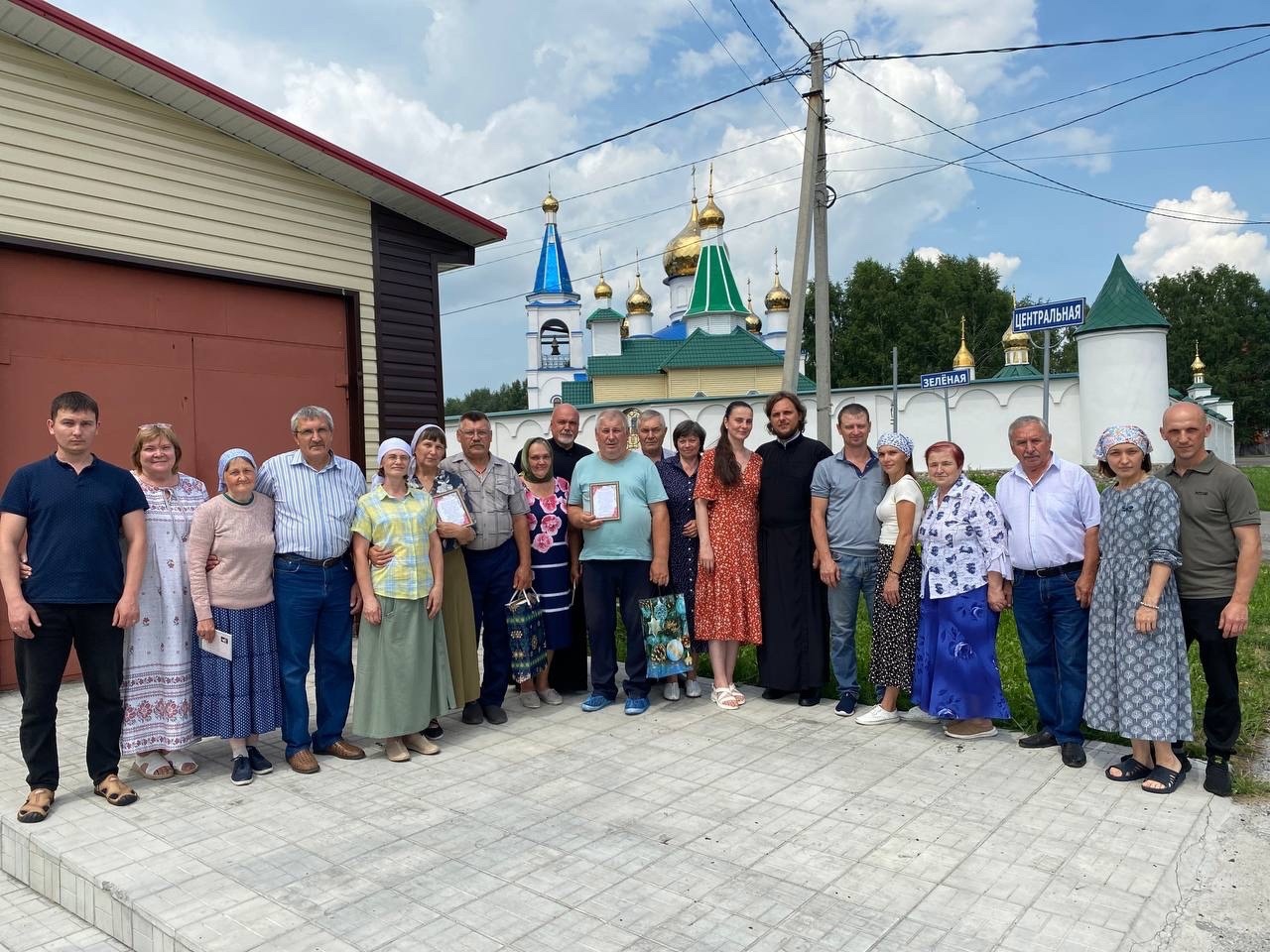 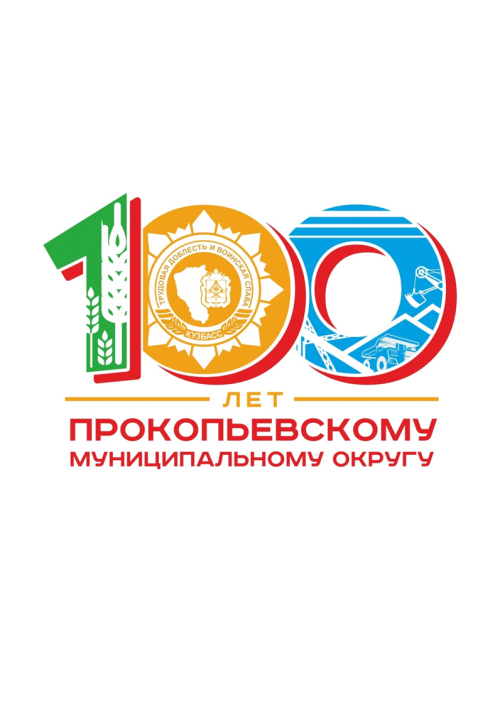 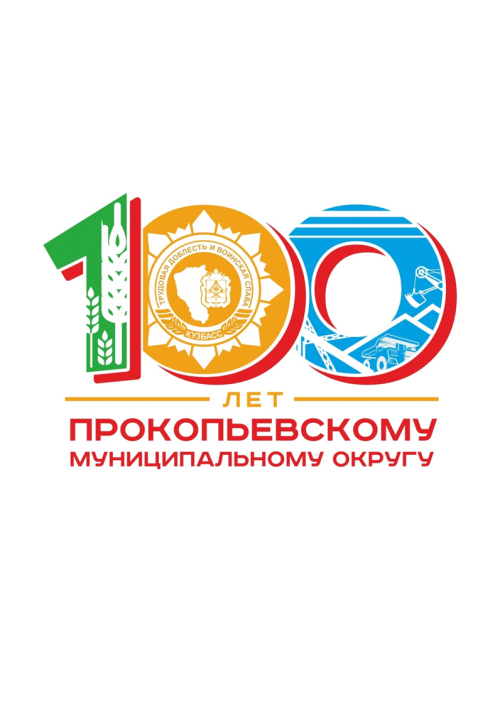 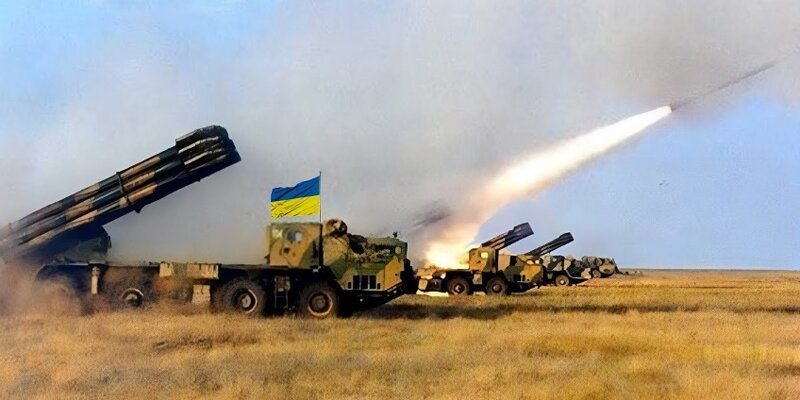 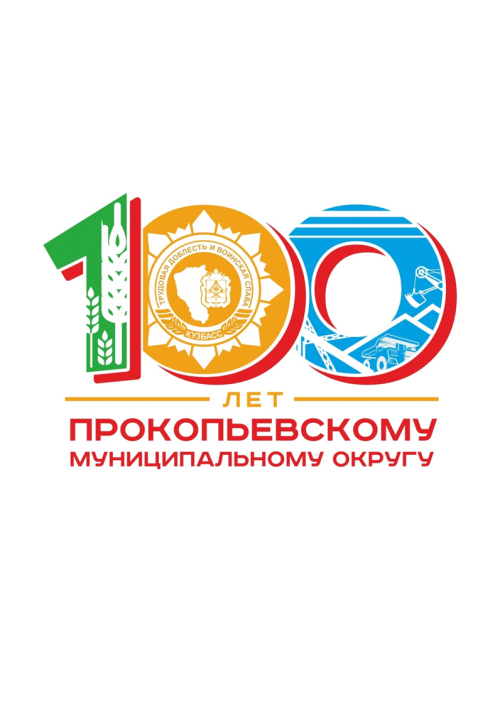 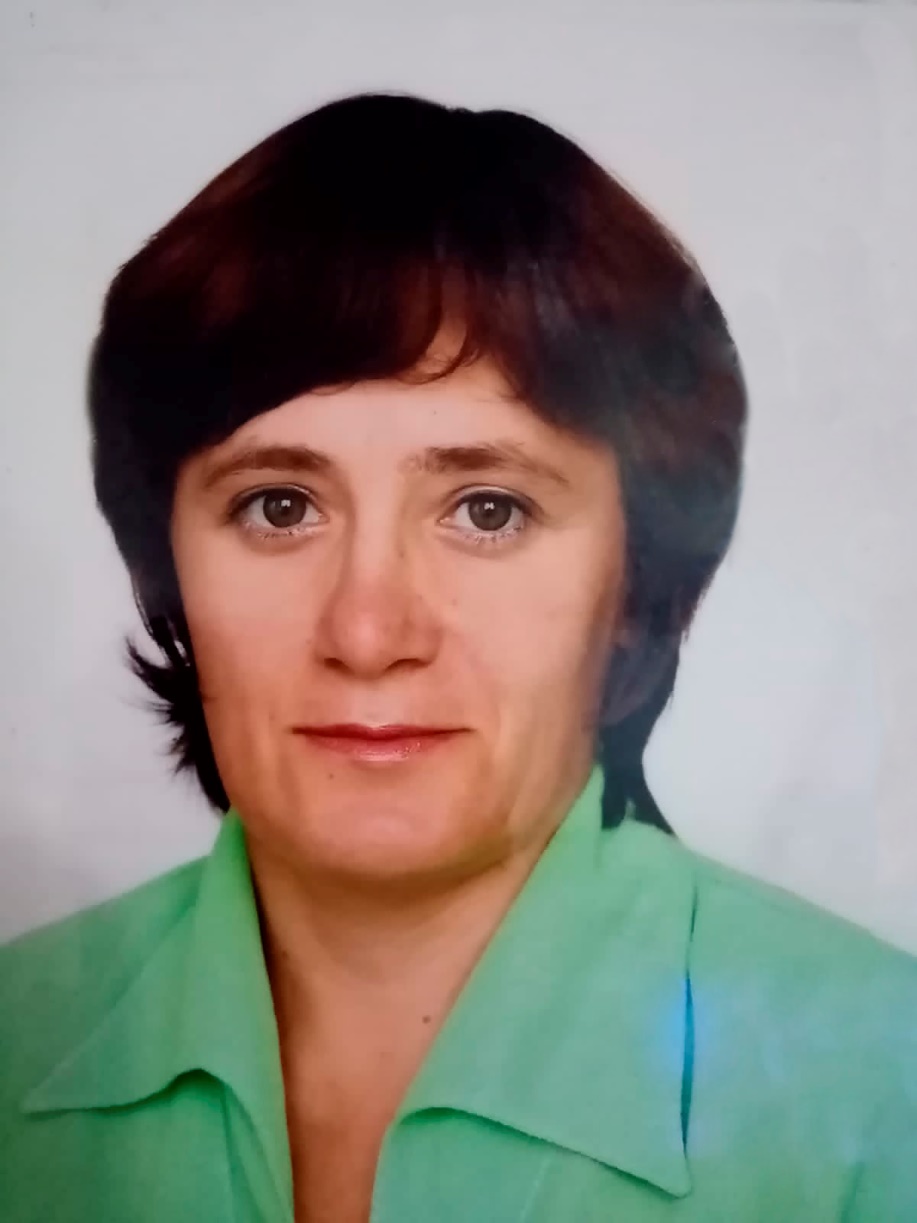 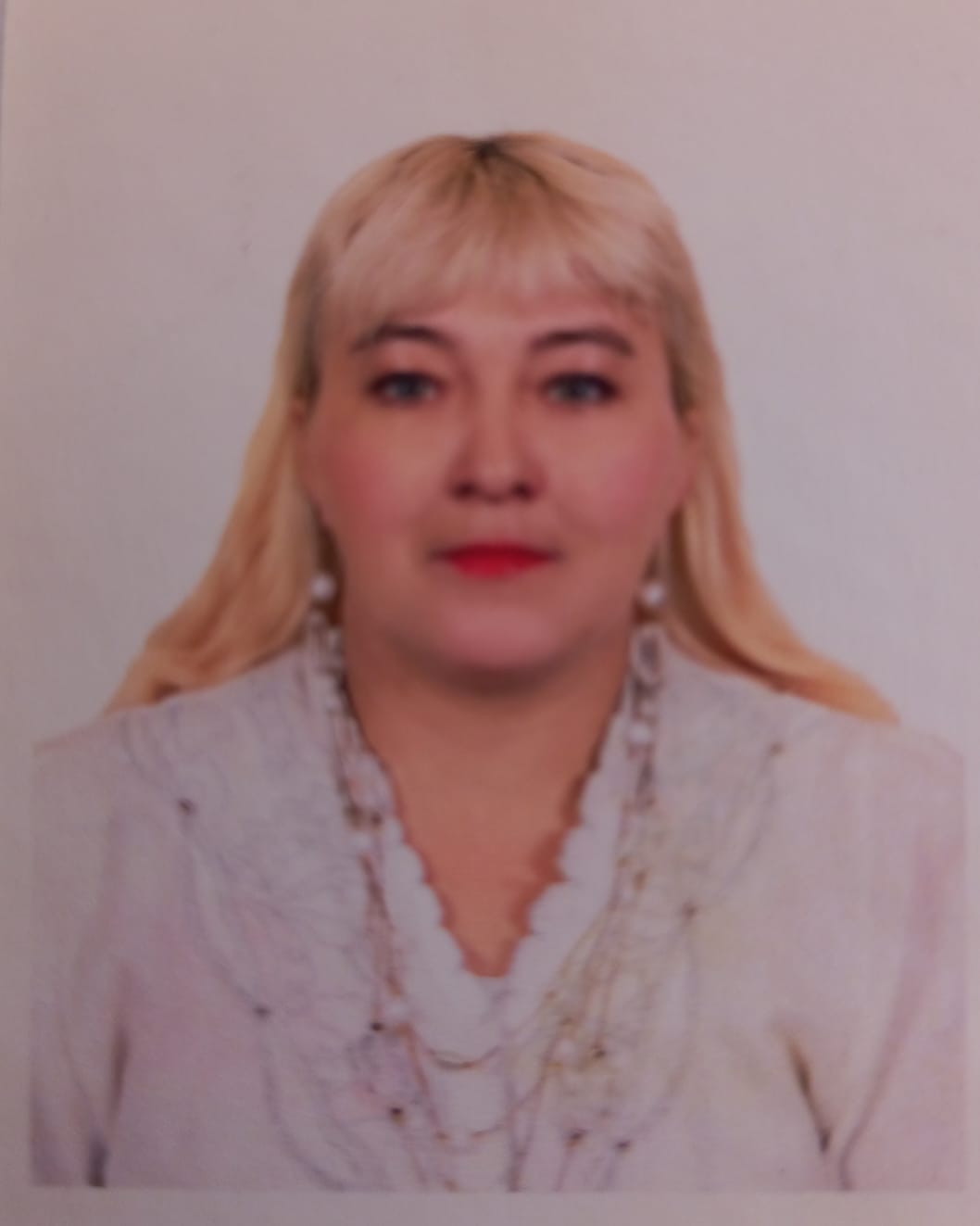 Мамы героев
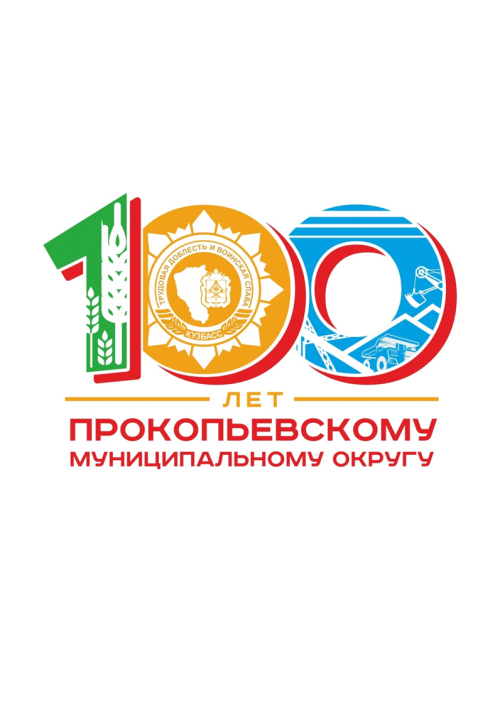 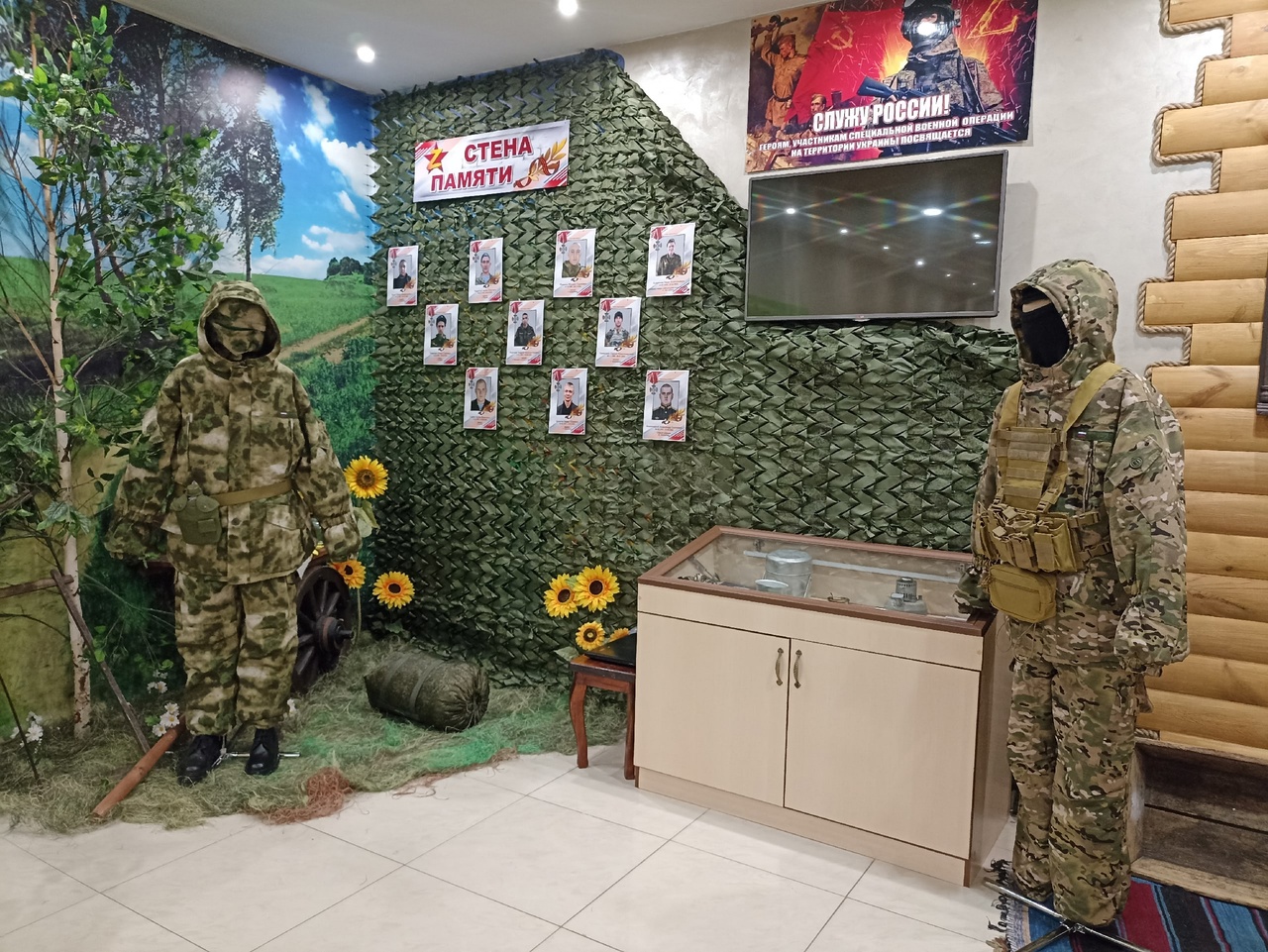 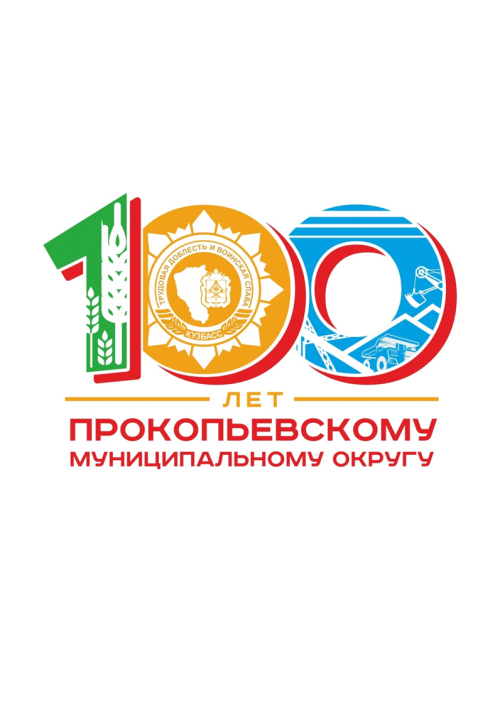 Спасибо за внимание!